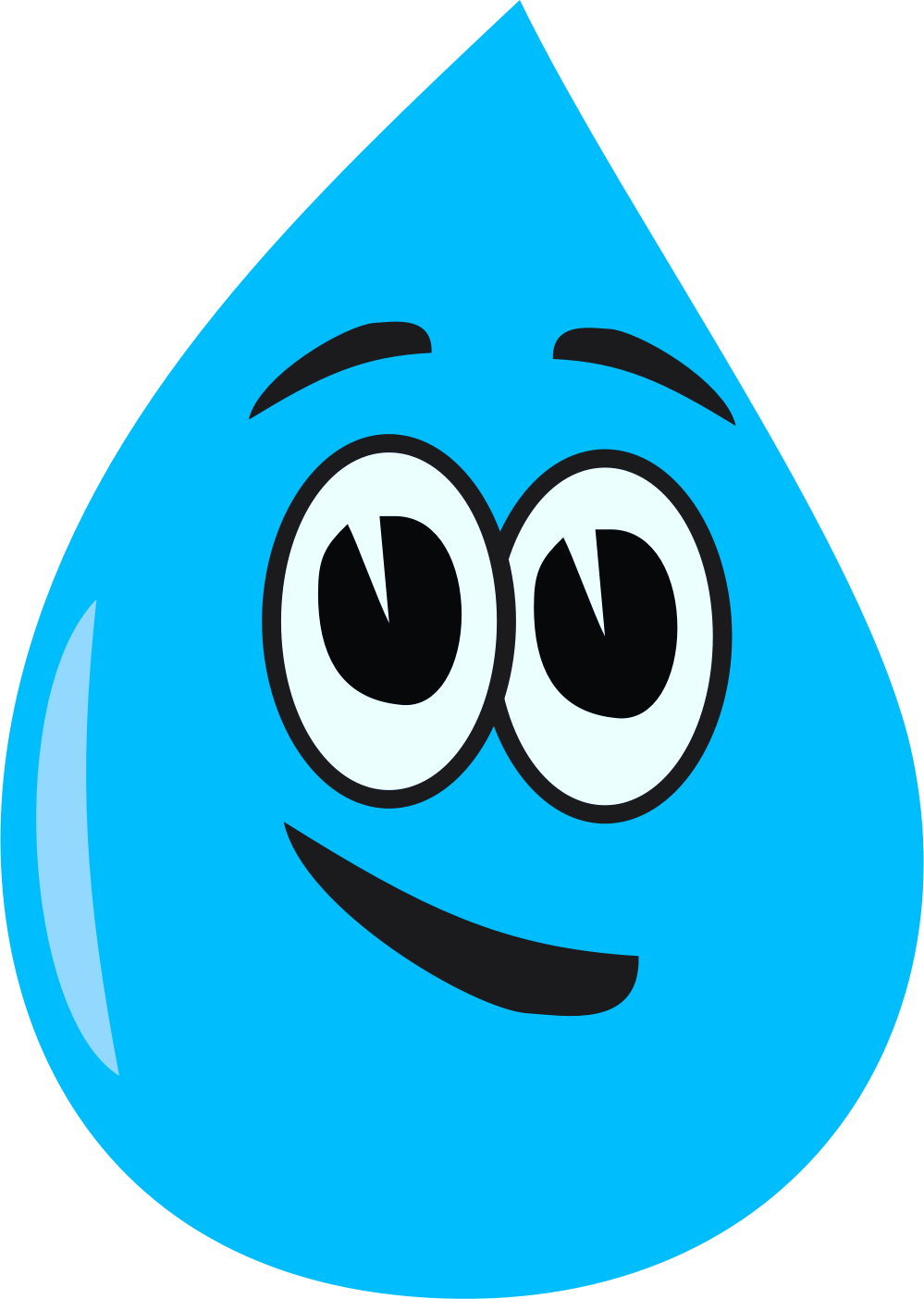 Flooding
Lesson aim:
To introduce the topic of floods and understand why they happen.
Lesson objectives:
To understand what a flood is and how floods are caused.
To learn what factors can affect flood risk and whether these are natural or man-made factors.
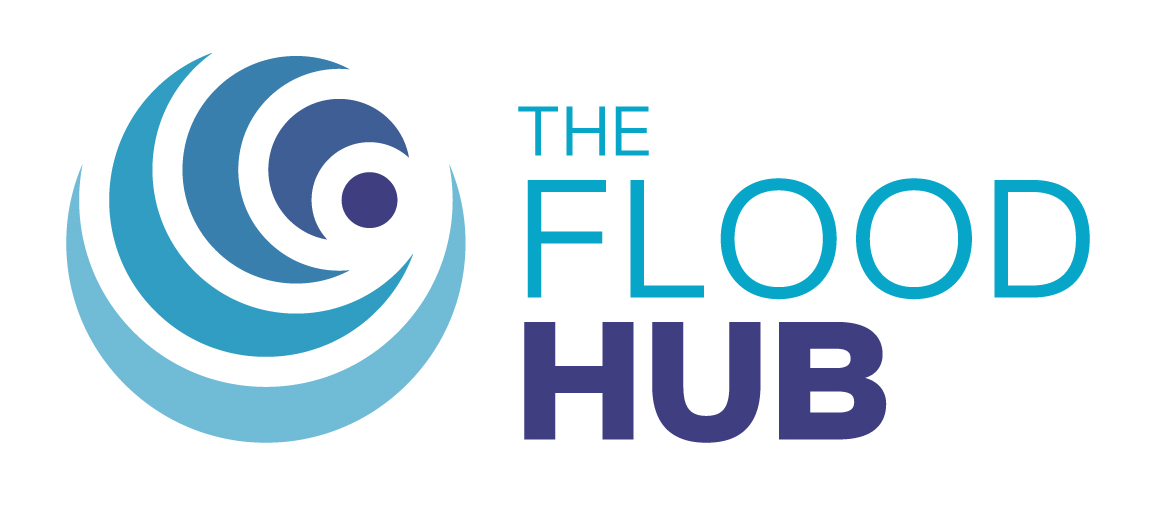 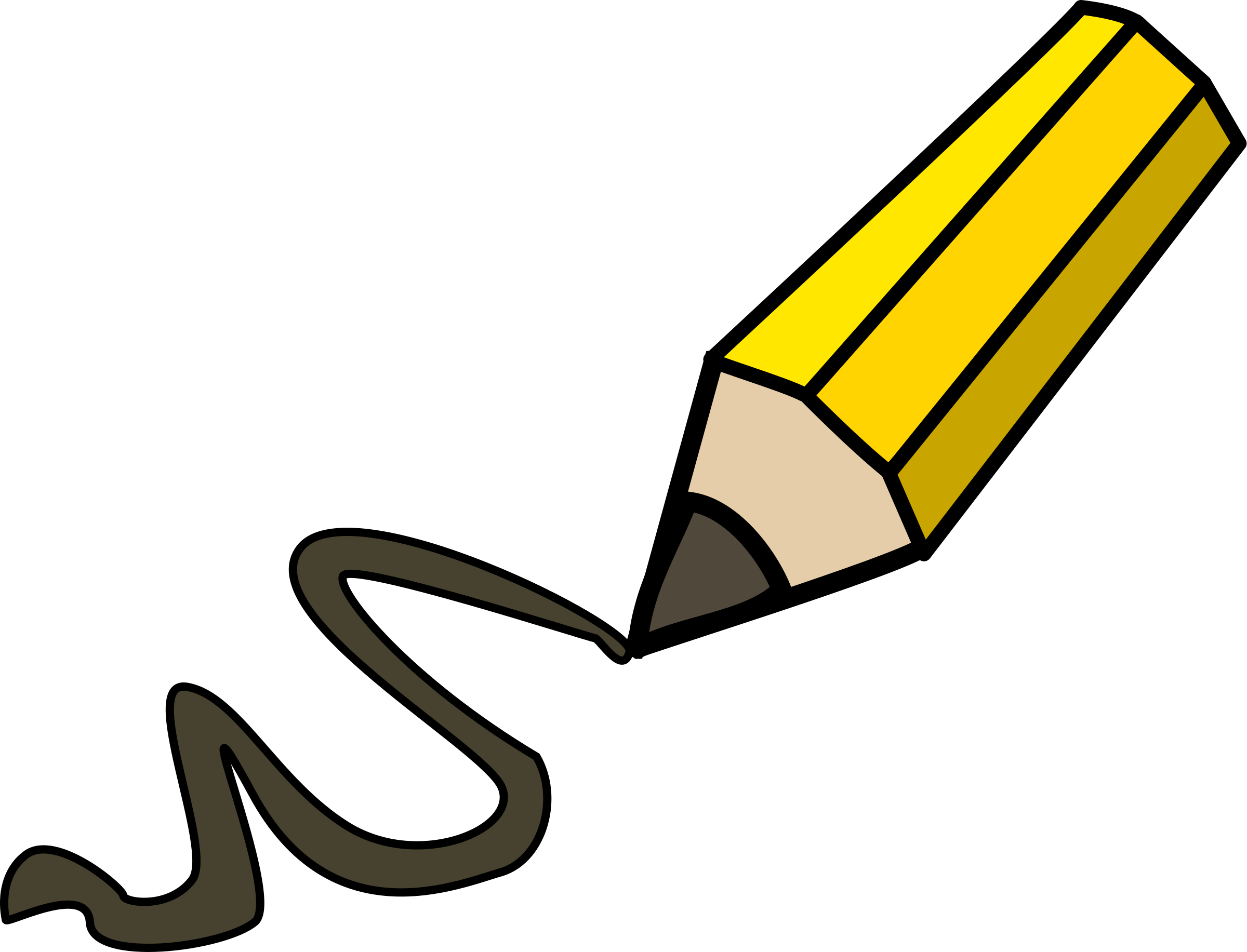 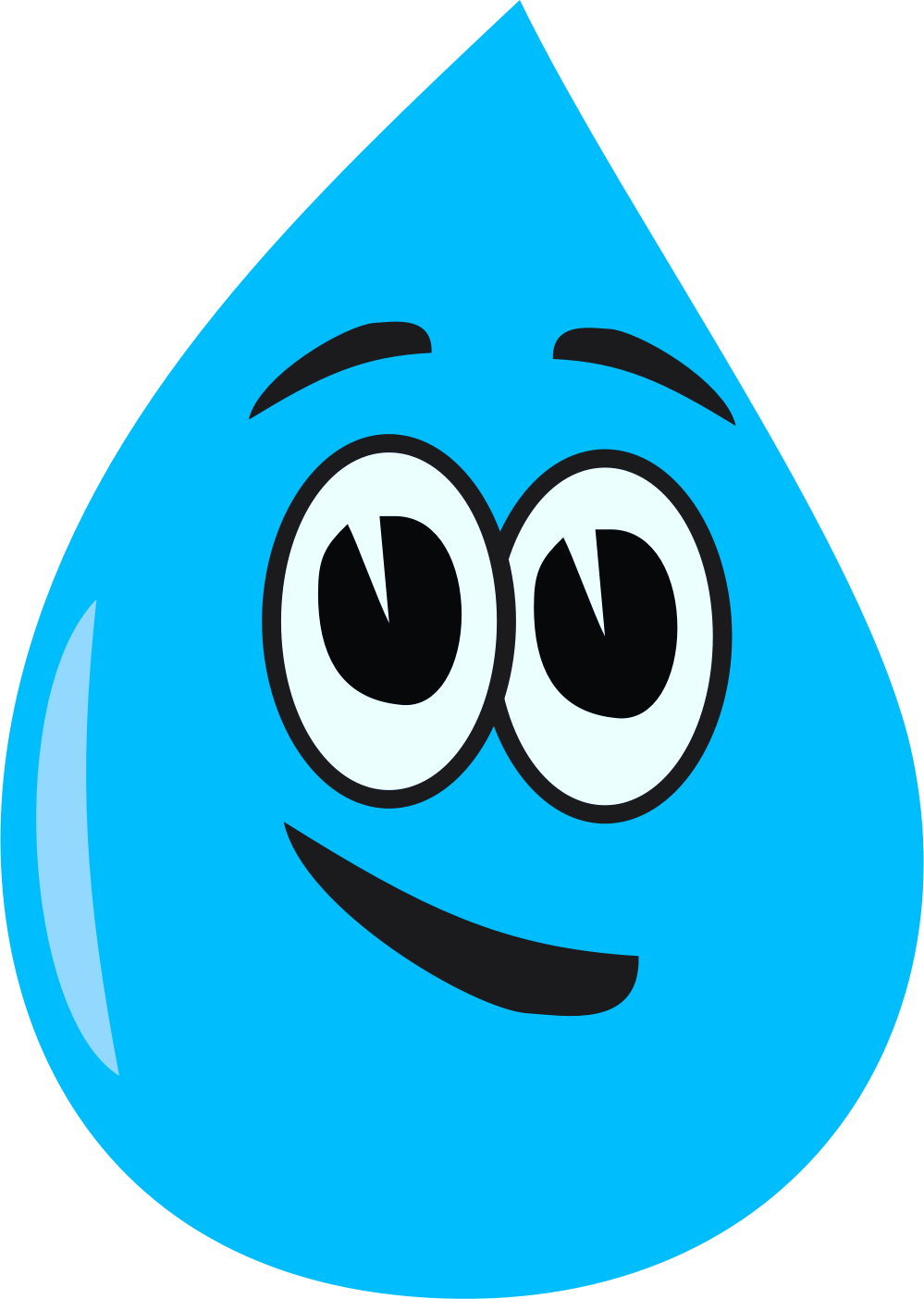 What is a flood?
A flood is a large amount of water covering an area of land that is usually dry.

Floods can happen anywhere in the world.
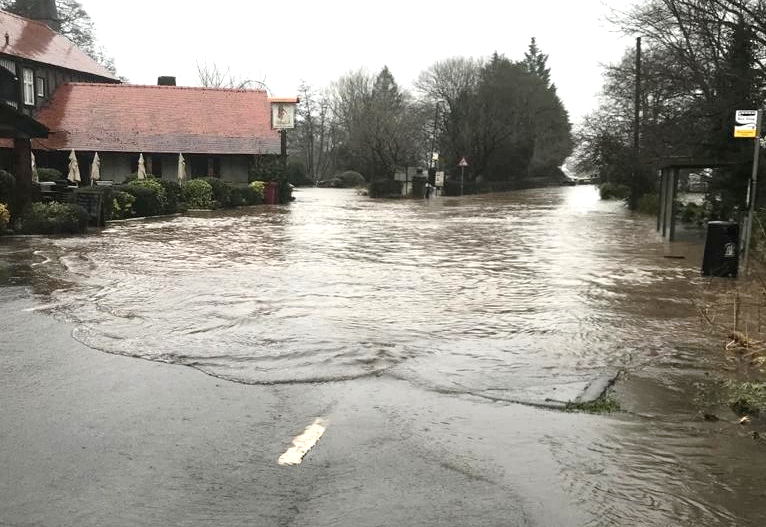 Image: The Flood Hub
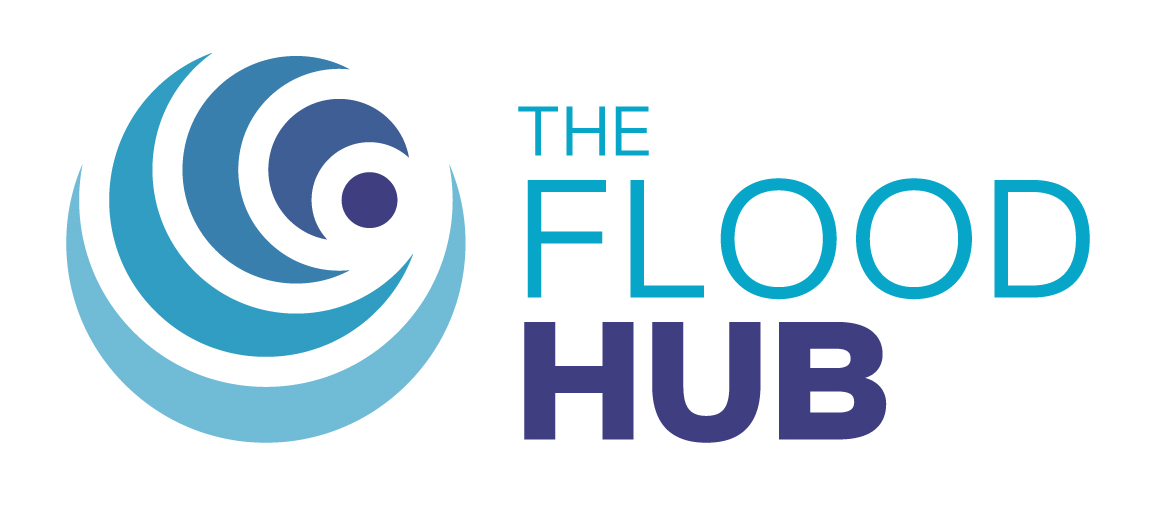 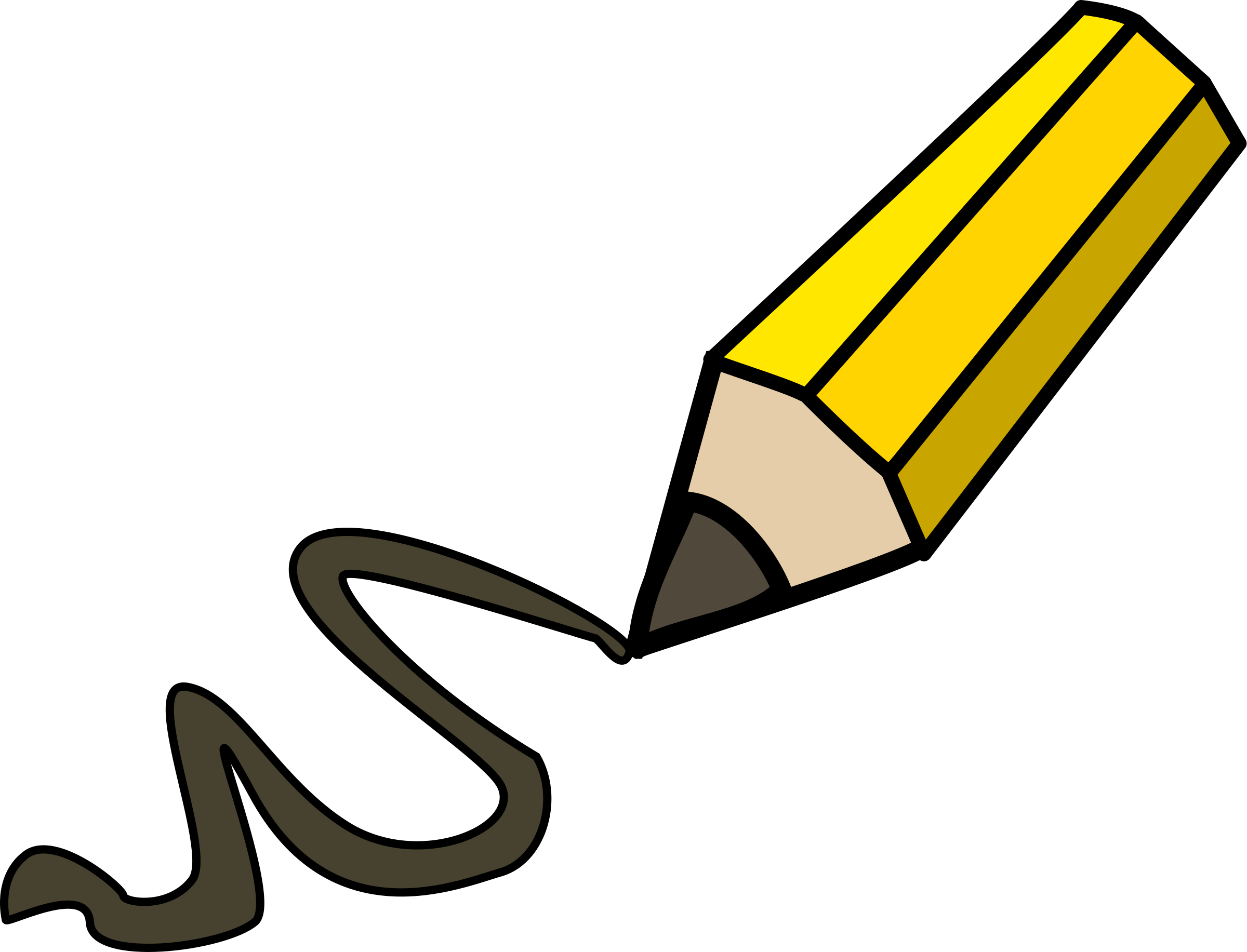 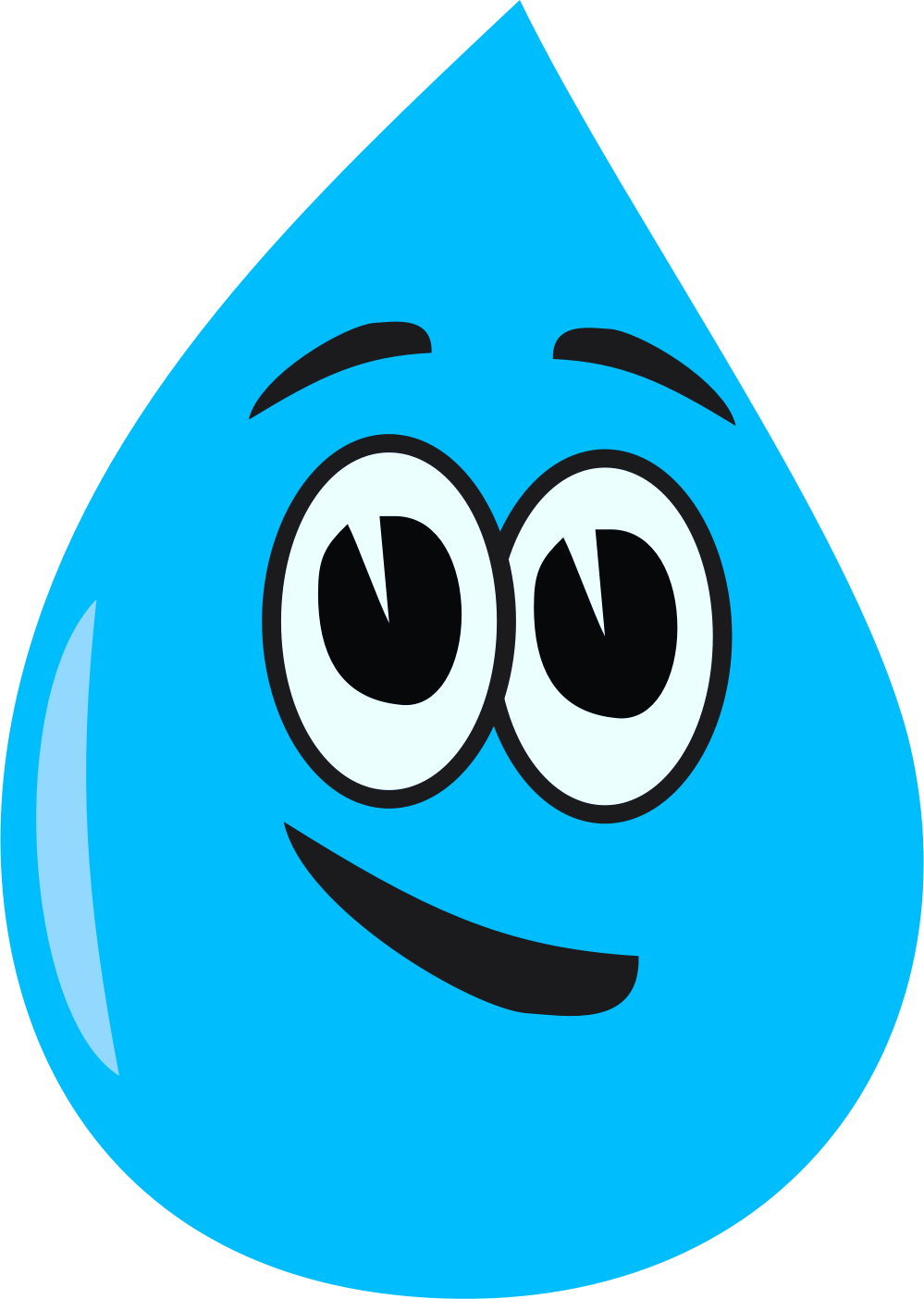 Flooding
What are these watercourses?
Image: The Flood Hub
Image: The Flood Hub
Canal Basin, Skipton - cc-by-sa/2.0 - © Paul Anderson - geograph.org.uk/p/517923
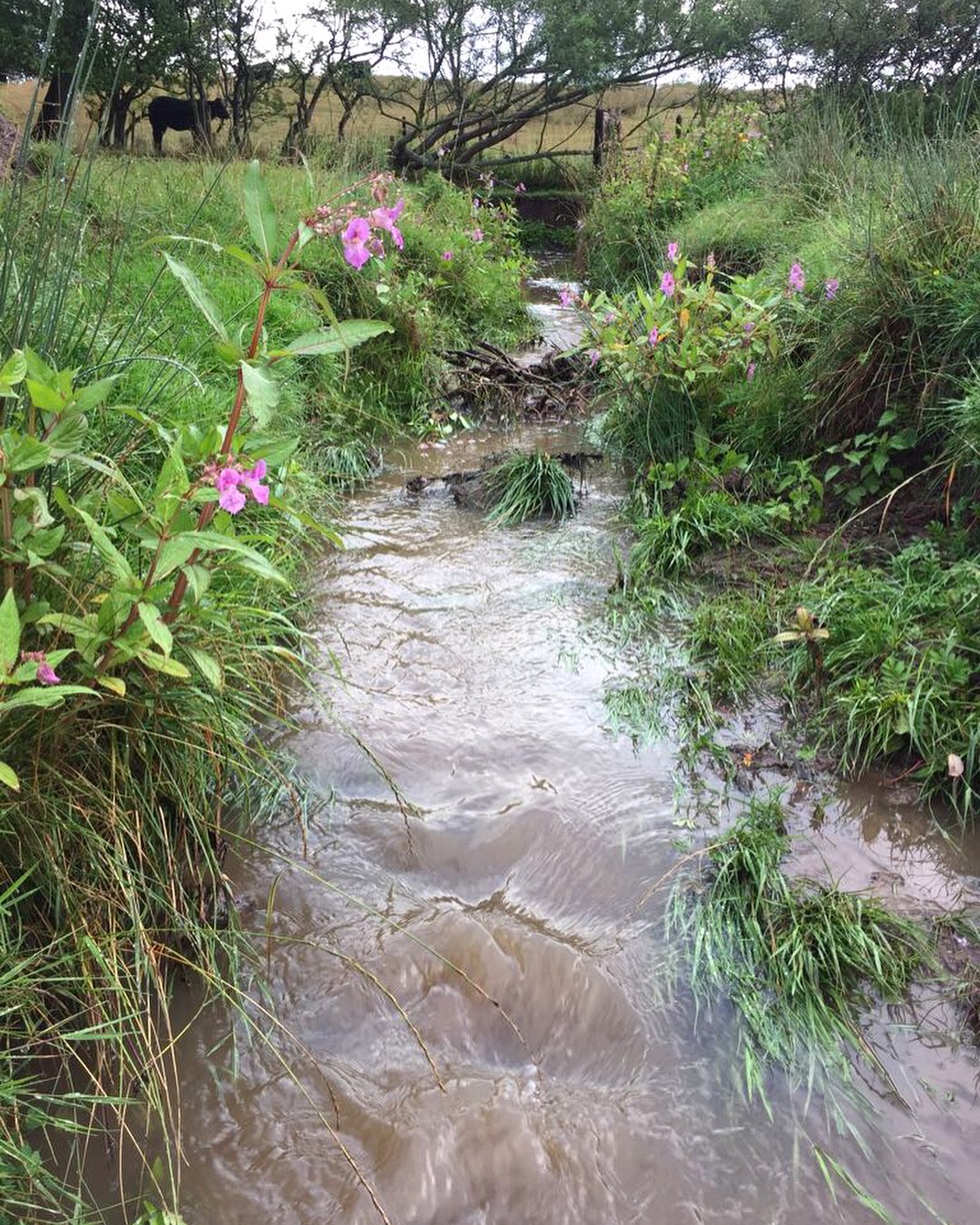 Howden Reservoir Dam, Upper Derwent Valleycc-by-sa/2.0 - © Colin Park - geograph.org.uk/p/6677241
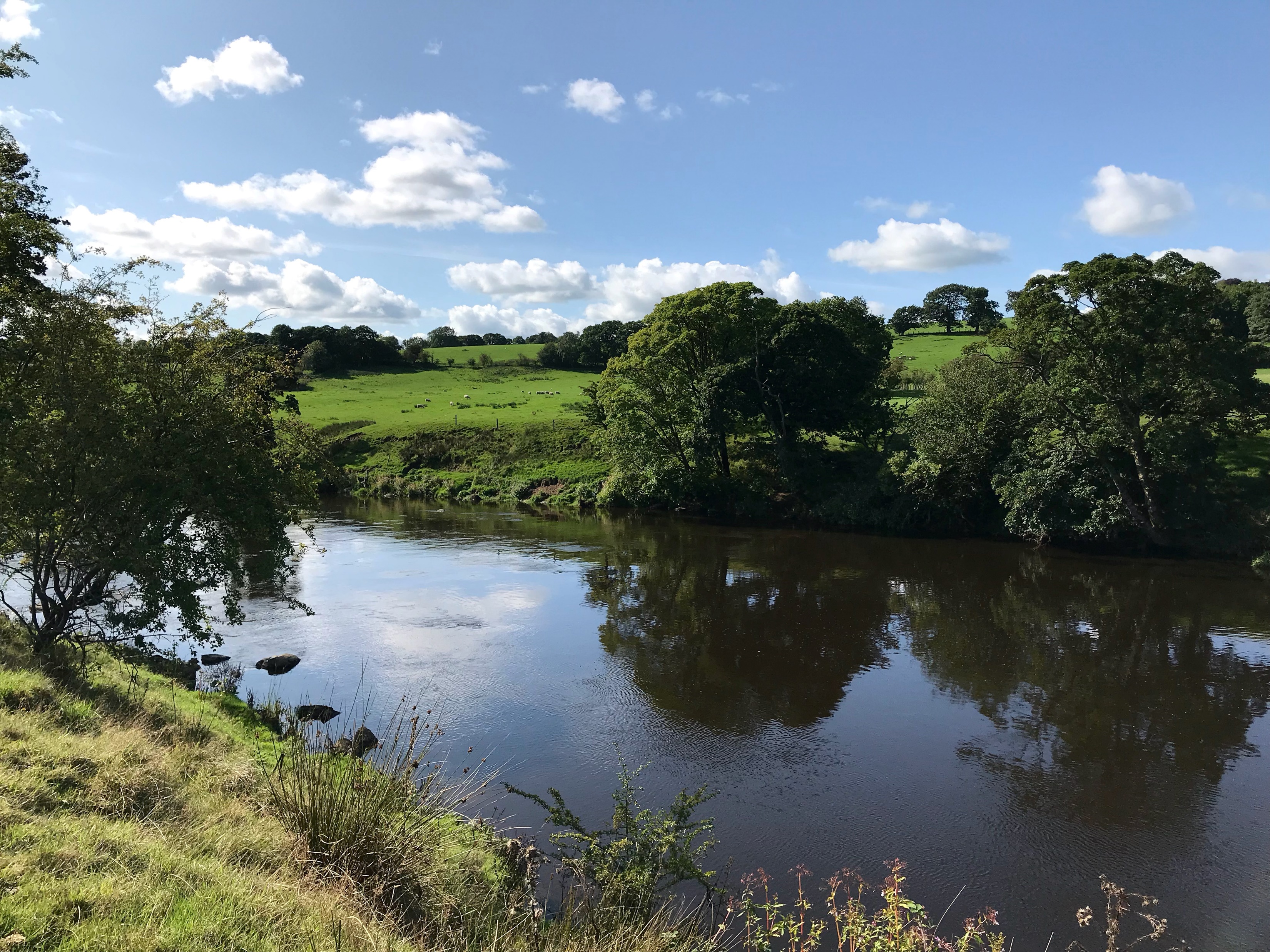 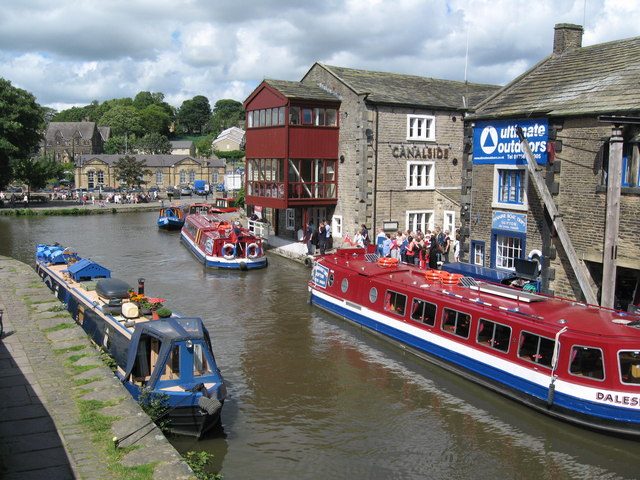 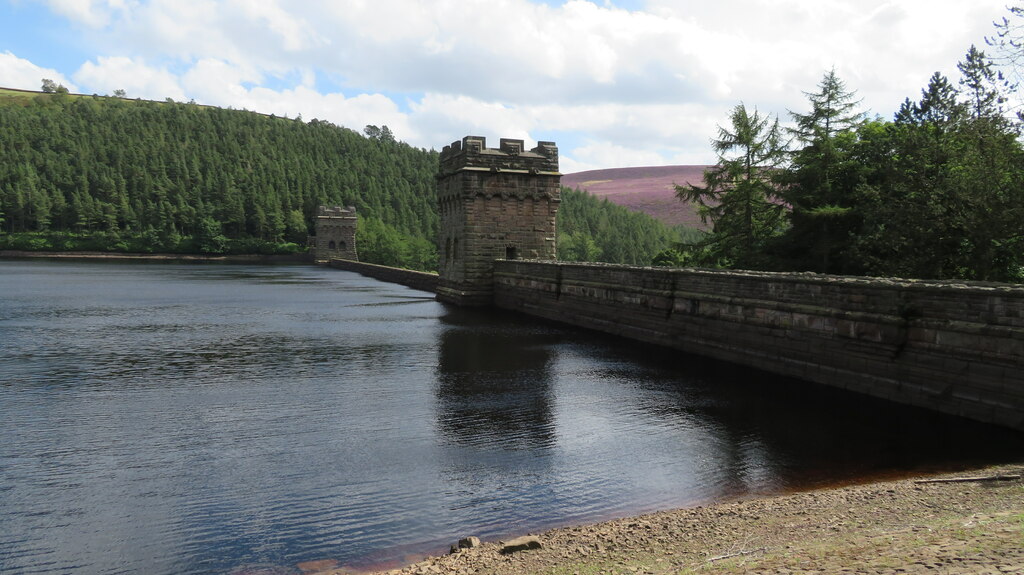 River
Stream
Canal
Reservoir
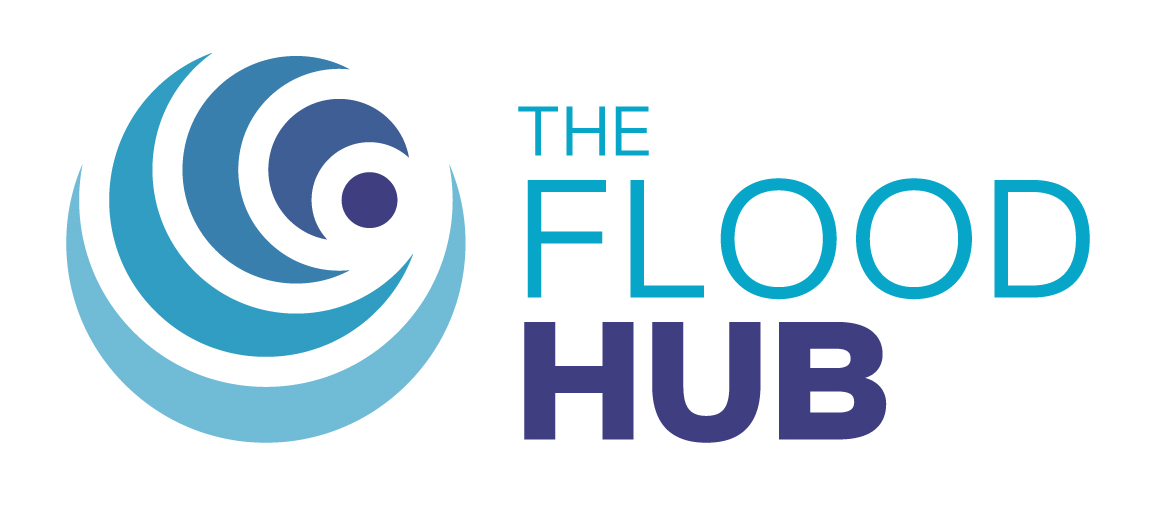 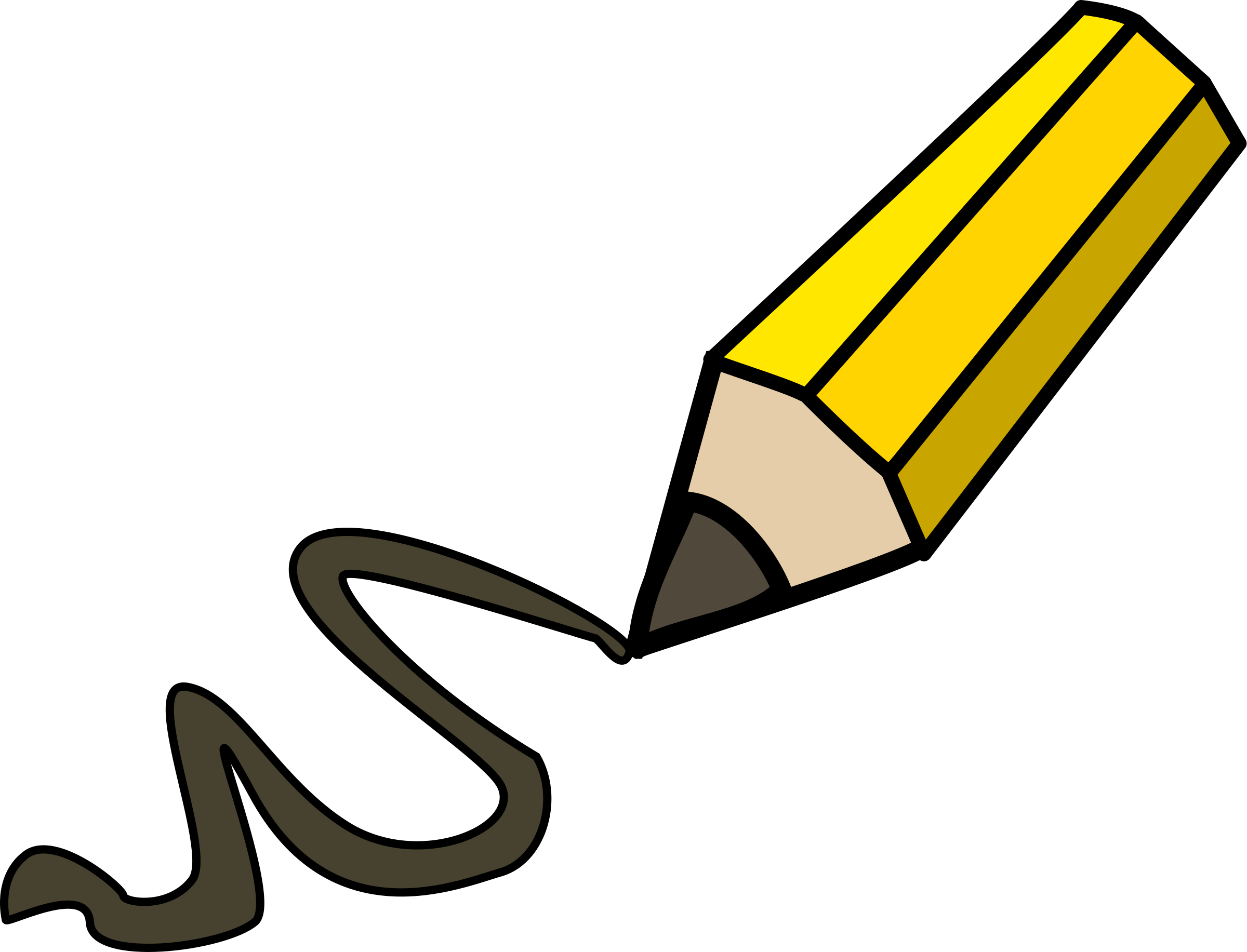 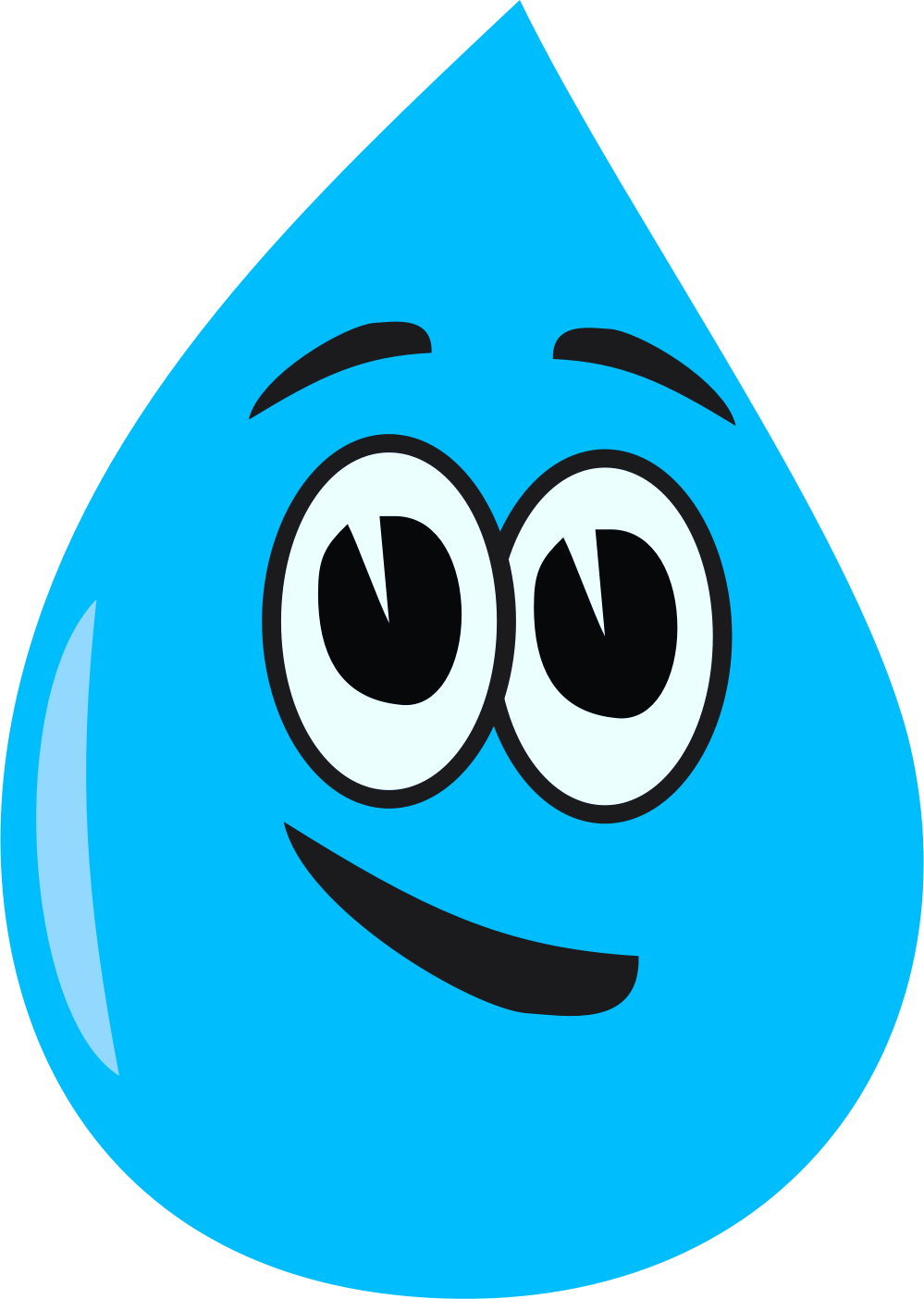 Why do floods happen?
https://www.youtube.com/watch?v=Qe350nm_odA
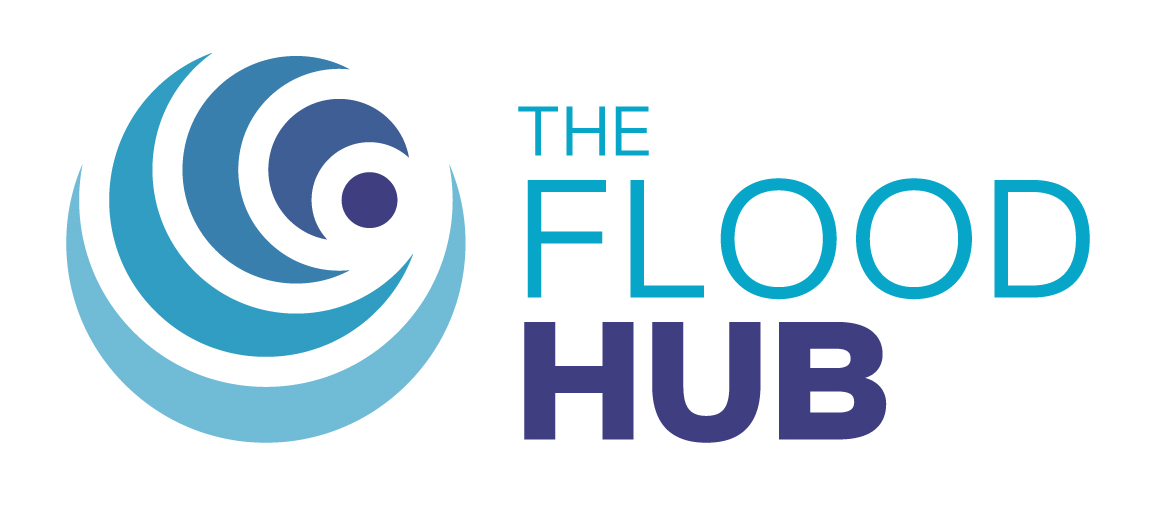 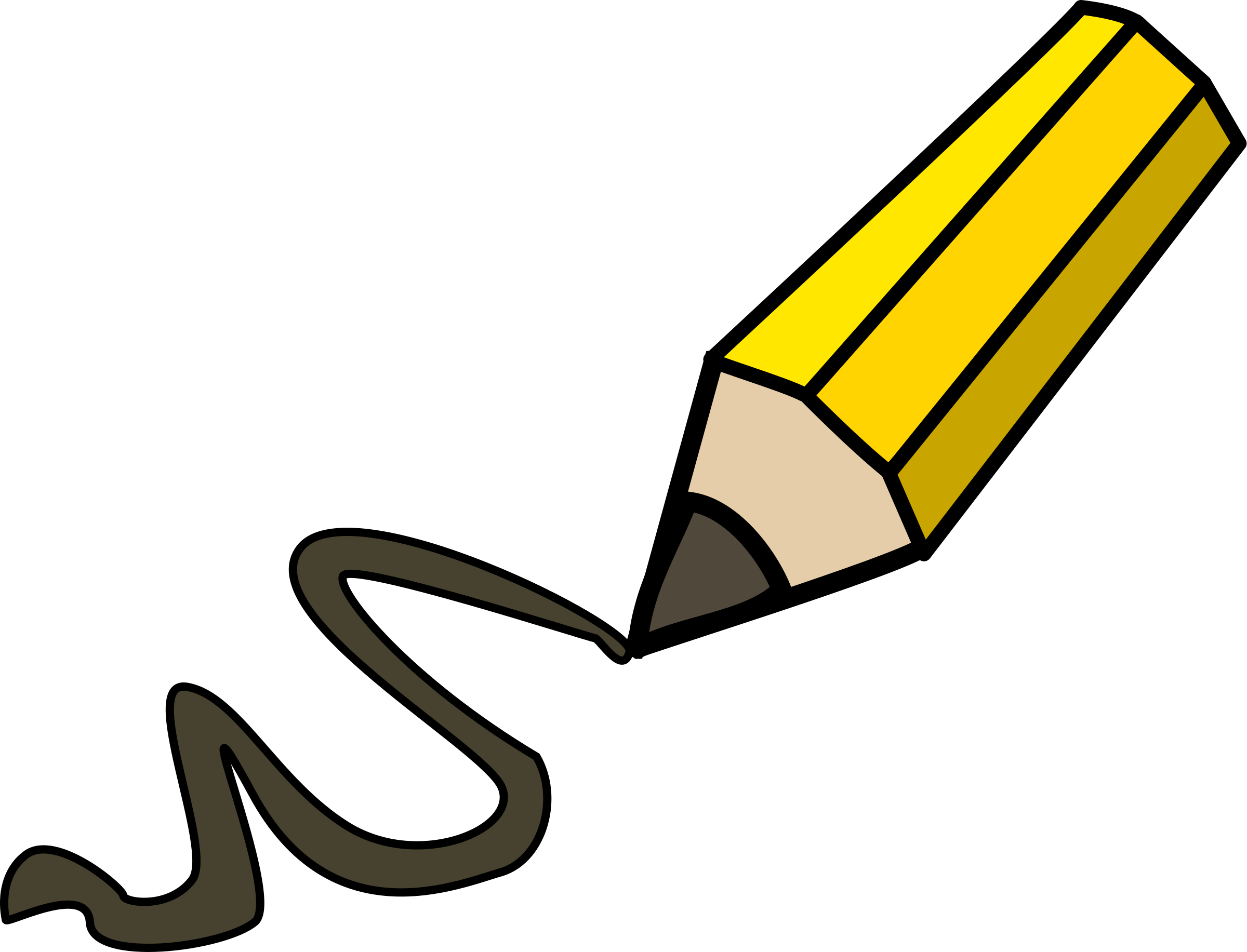 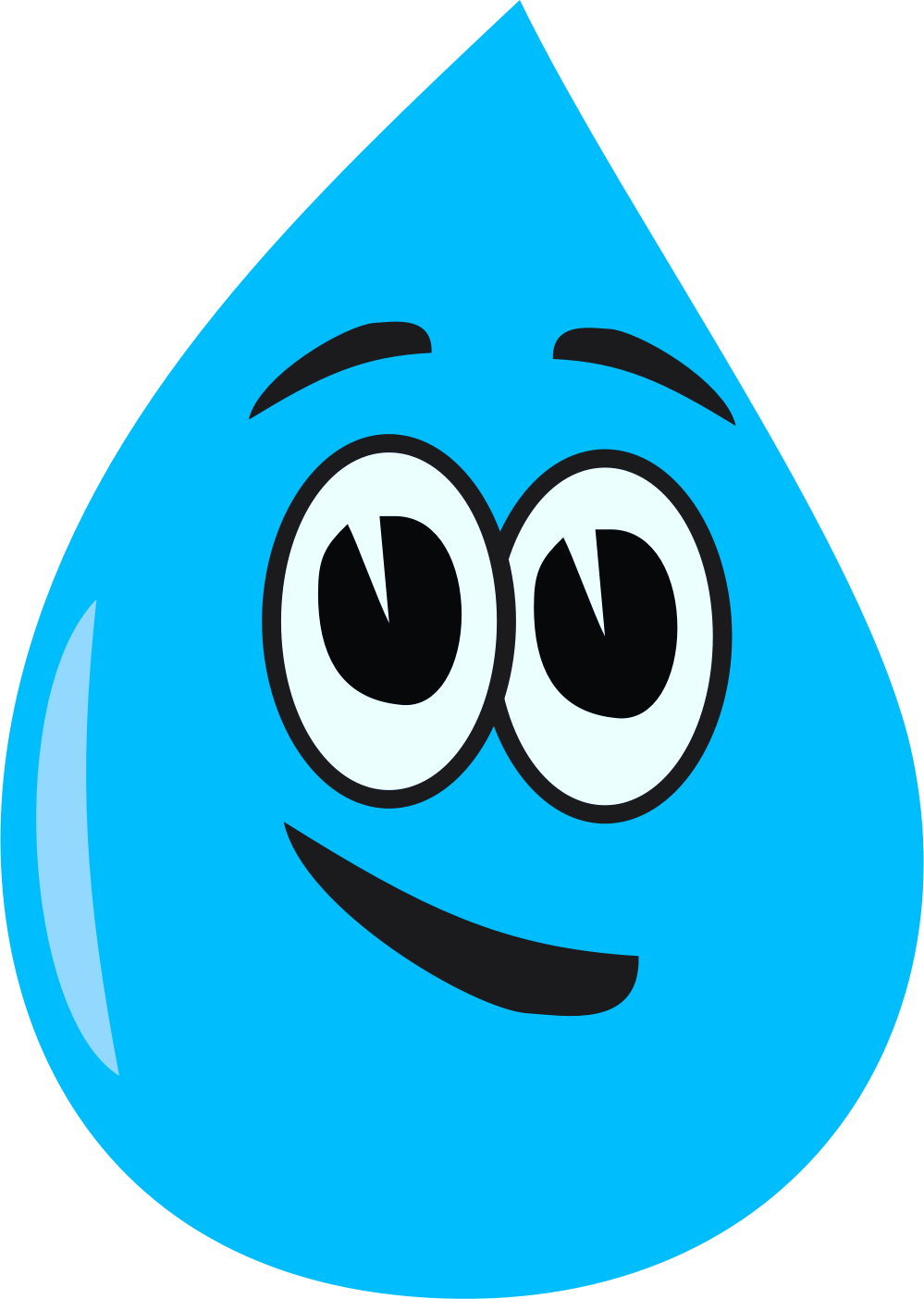 Recap - The Water Cycle
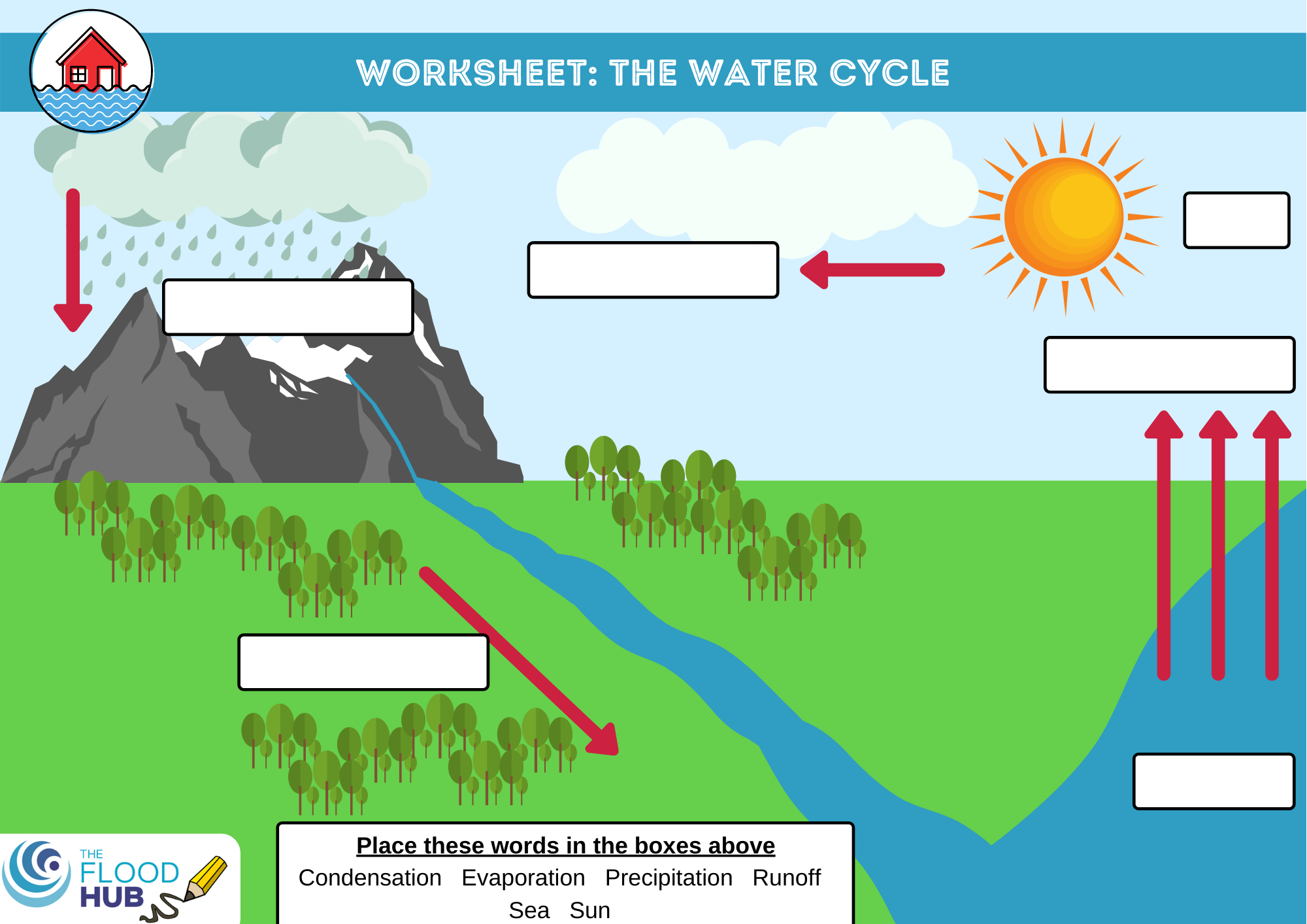 Flooding is caused by rain which is a part of the water cycle. 

Can you name the different steps of the water cycle?
Sun
Condensation
Precipitation
Evaporation
Runoff
Sea
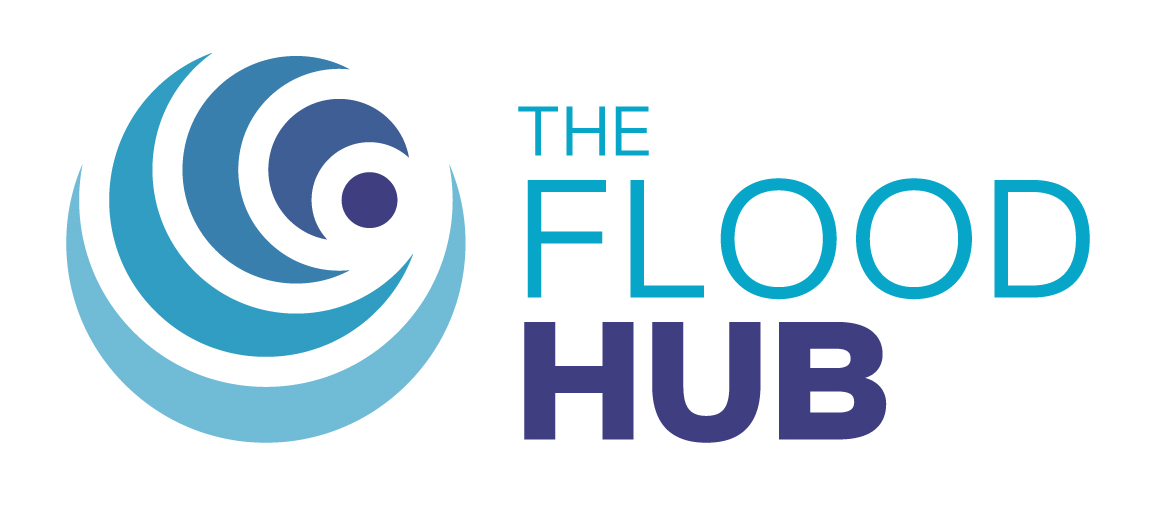 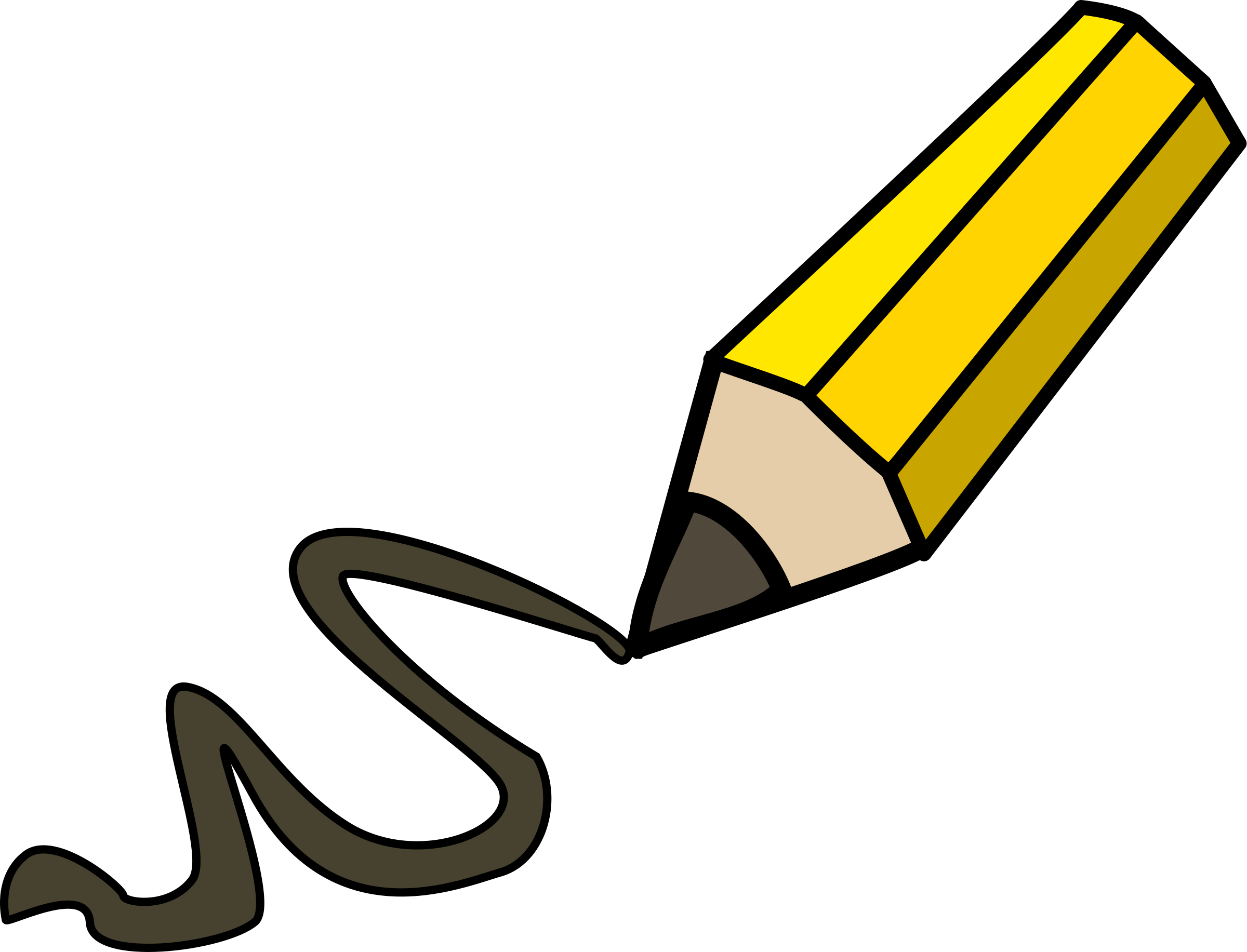 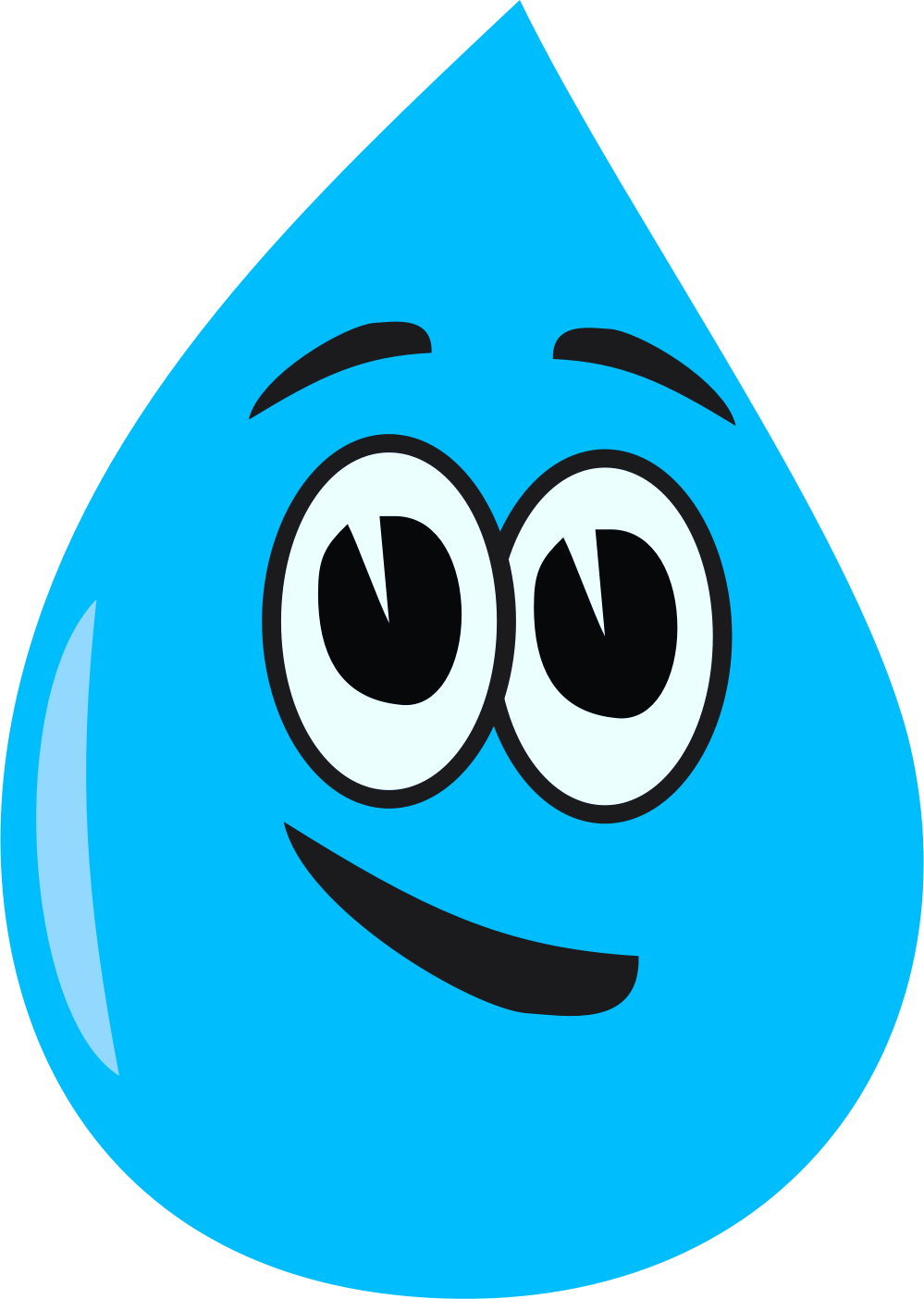 What can make flooding worse?
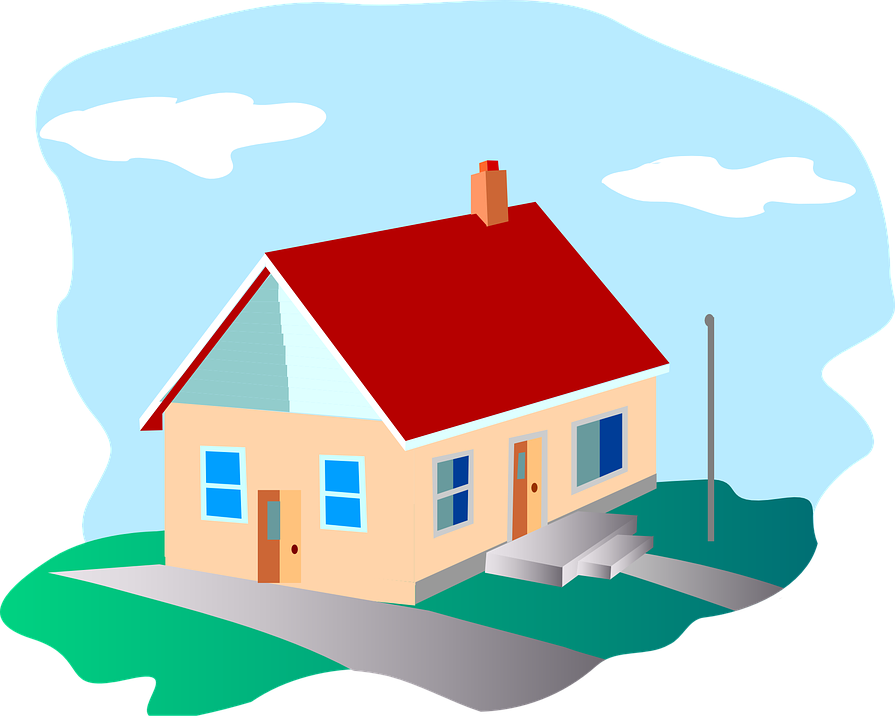 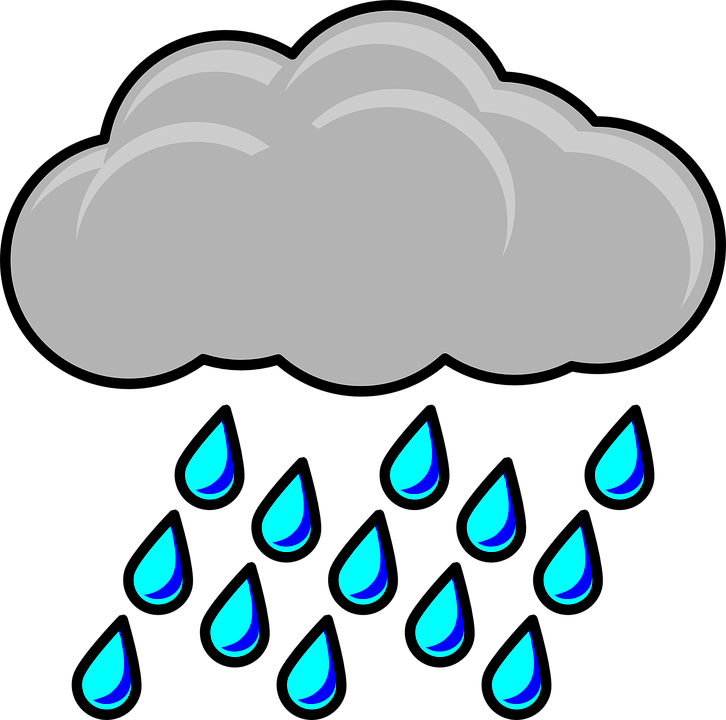 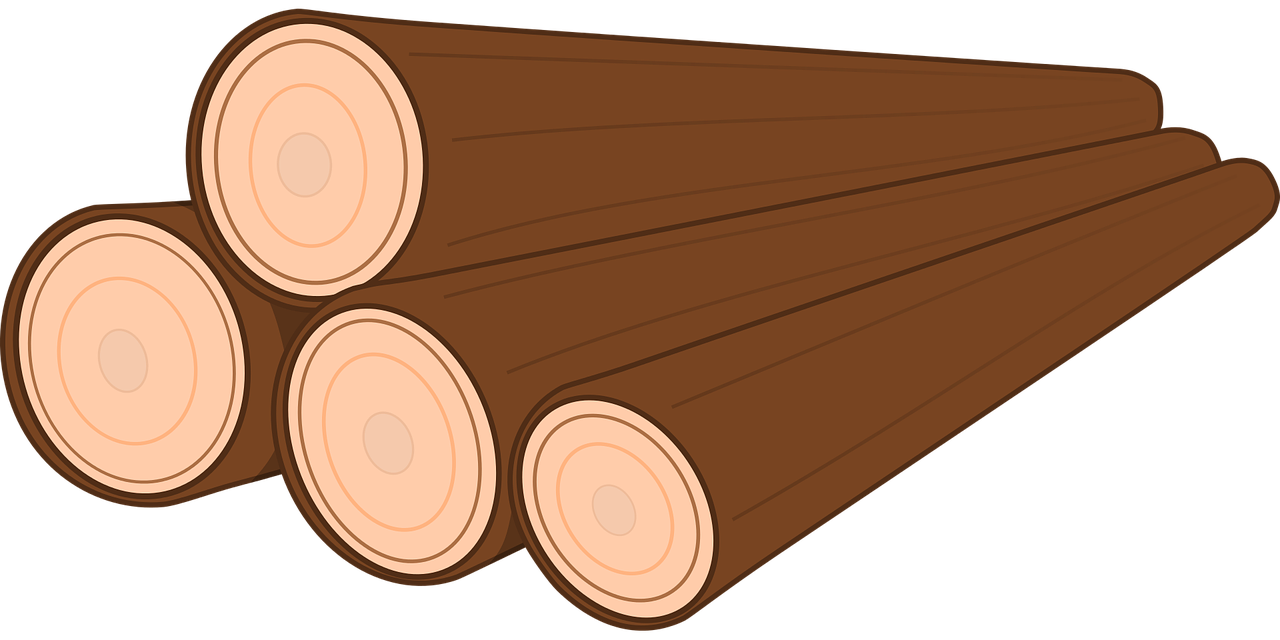 Storms & heavy rain
Deforestation
Buildings & hard surfaces
Water cannot soak into the ground
More rain means more water entering rivers
Less water is soaked up through tree roots and leaves
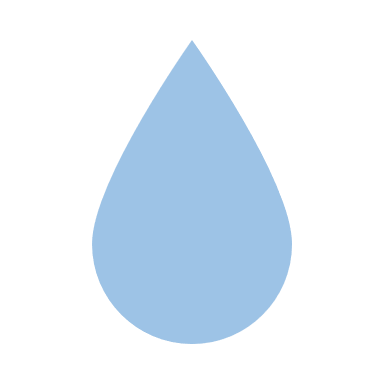 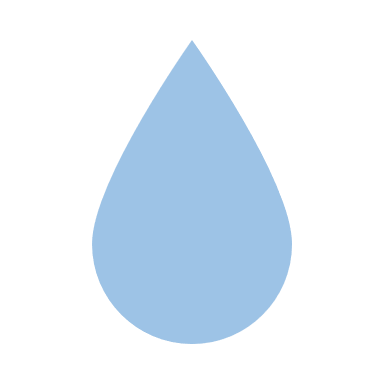 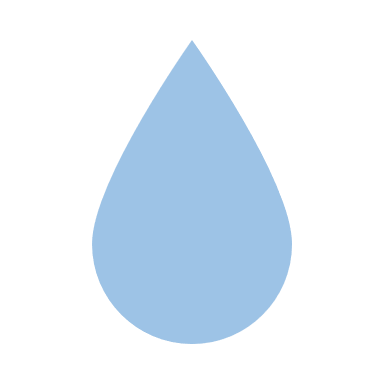 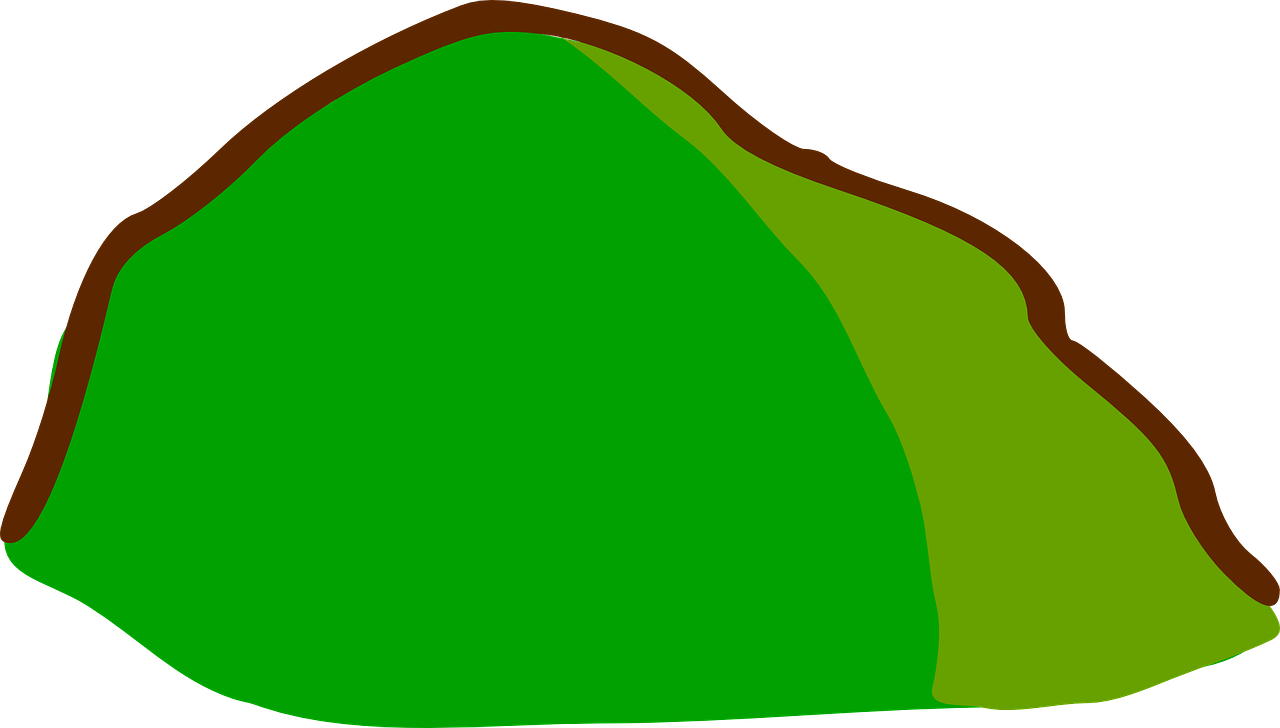 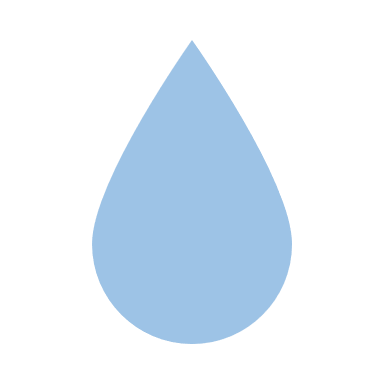 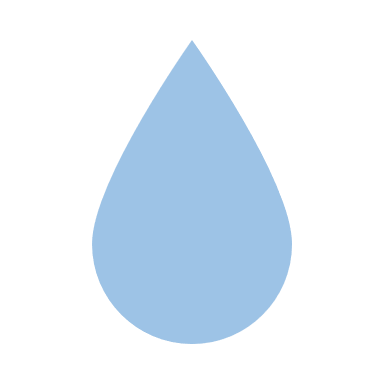 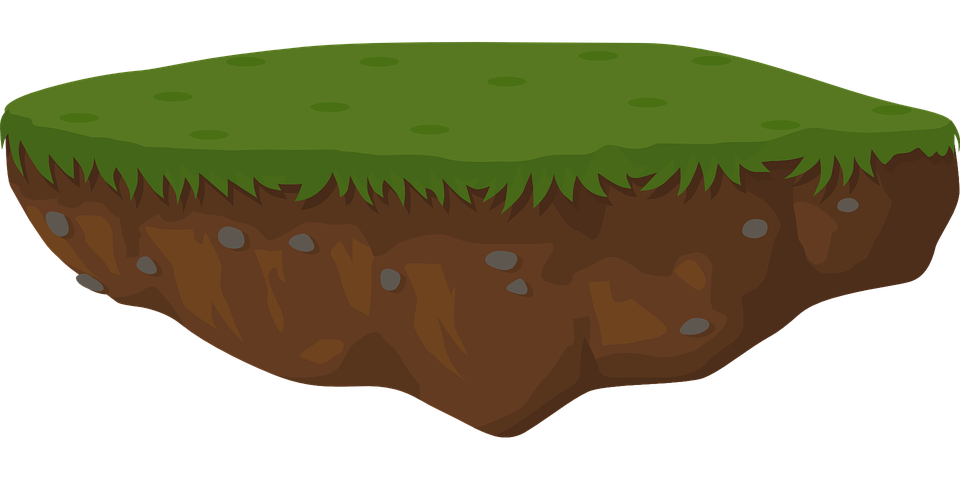 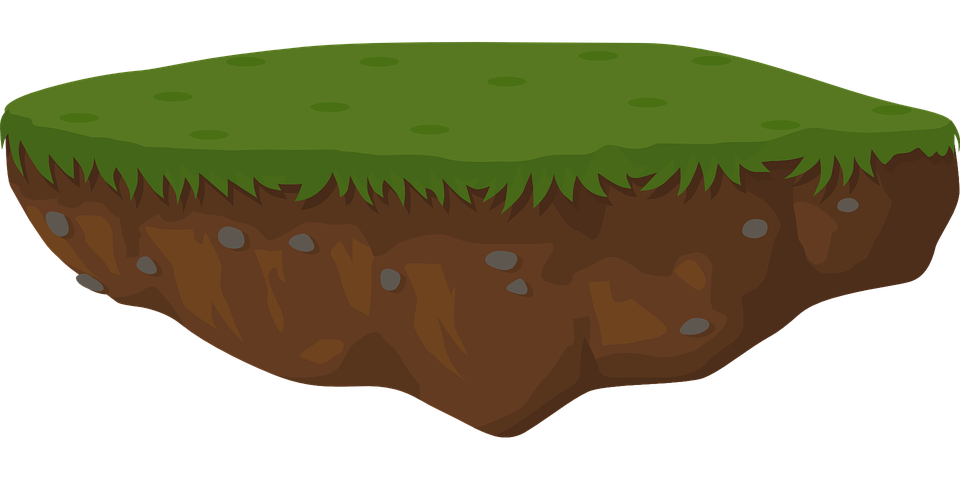 Very wet ground
Hard dry ground
Steep hills
This can’t let any water soak in
Water runs off steep hills quickly into rivers
This can’t soak up any more water
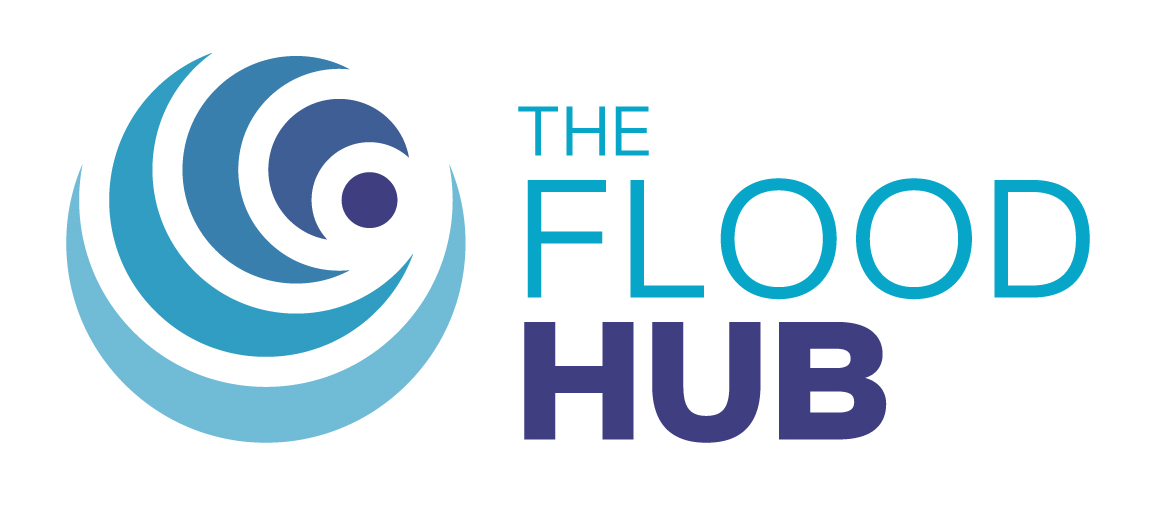 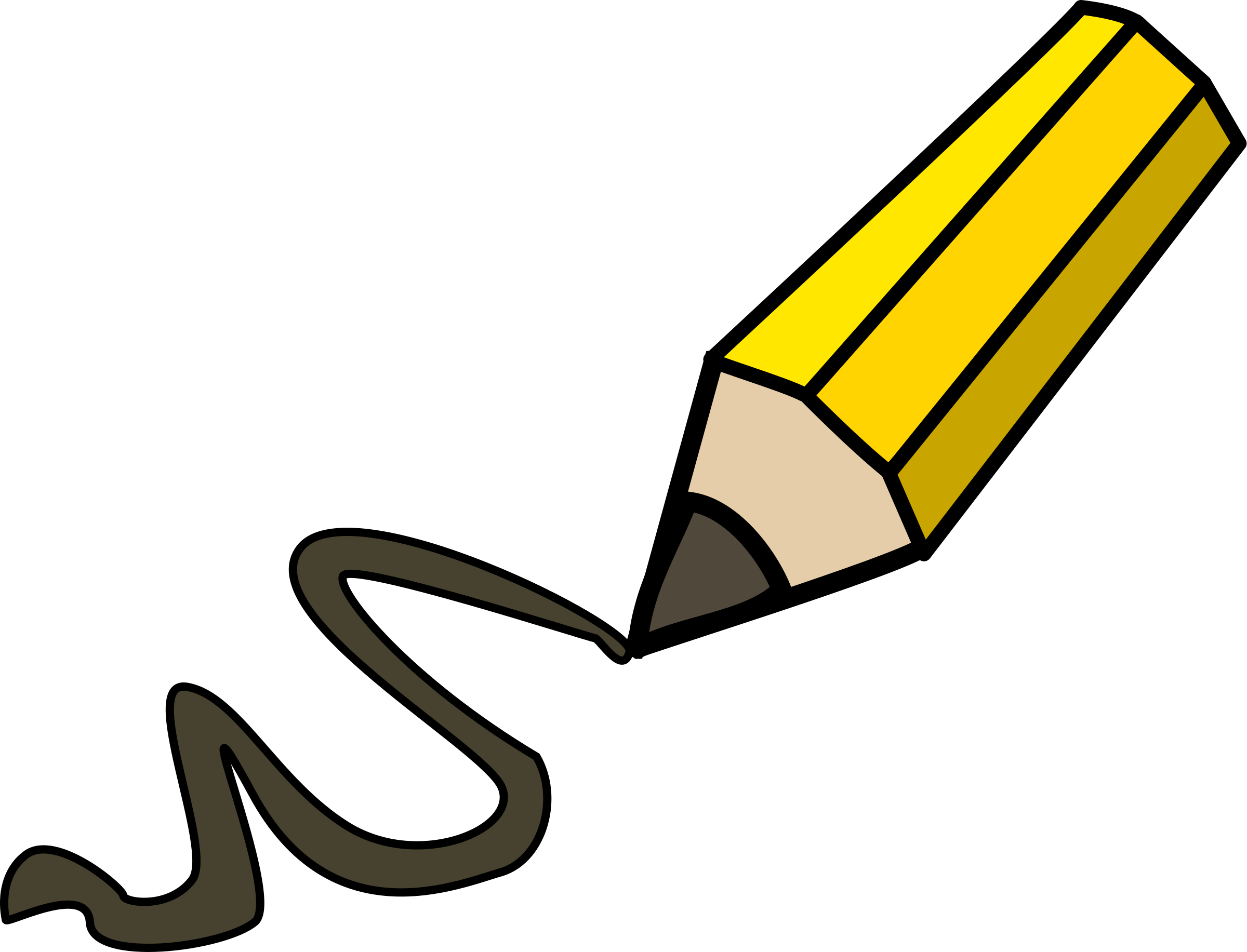 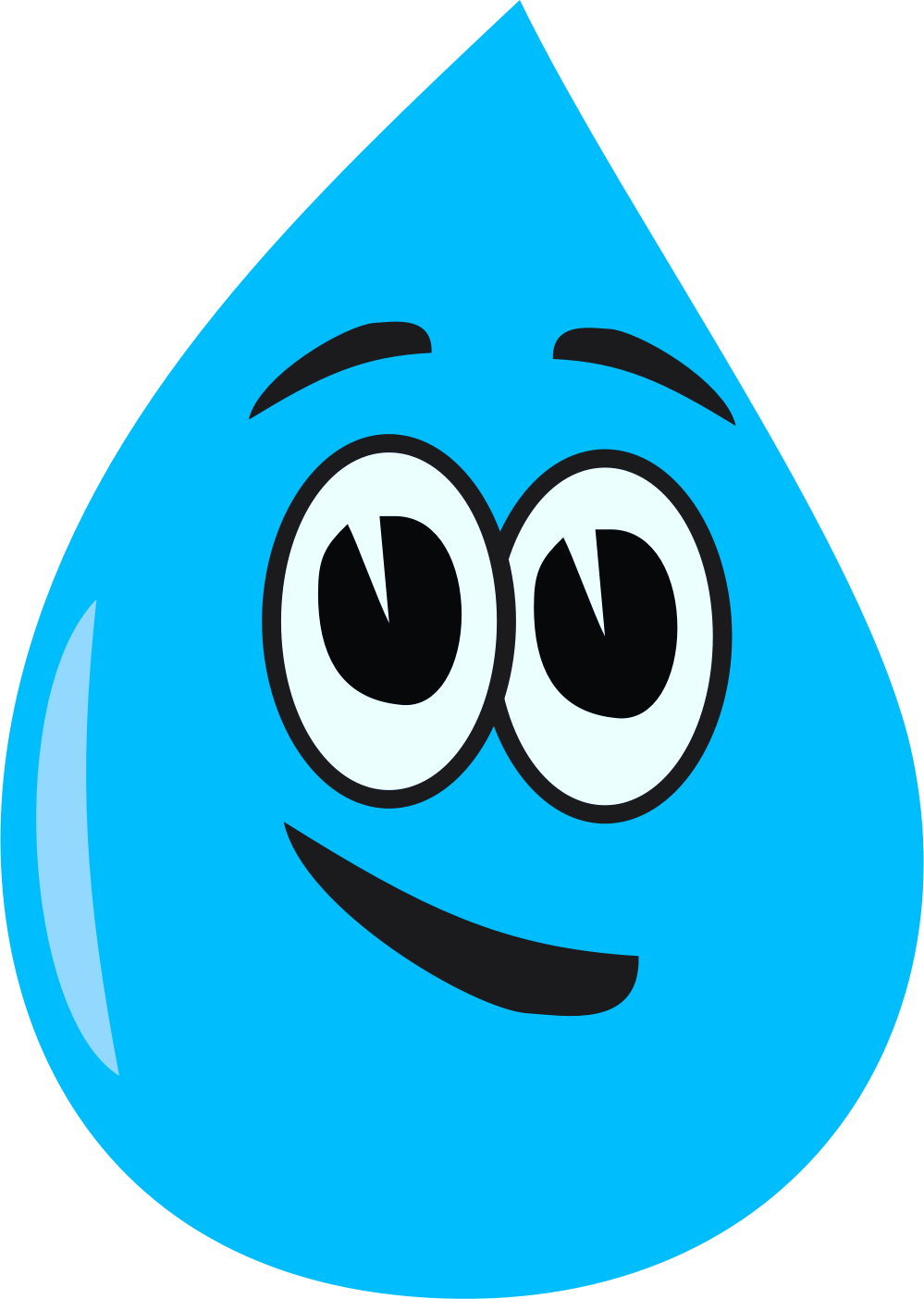 What can make flooding worse?
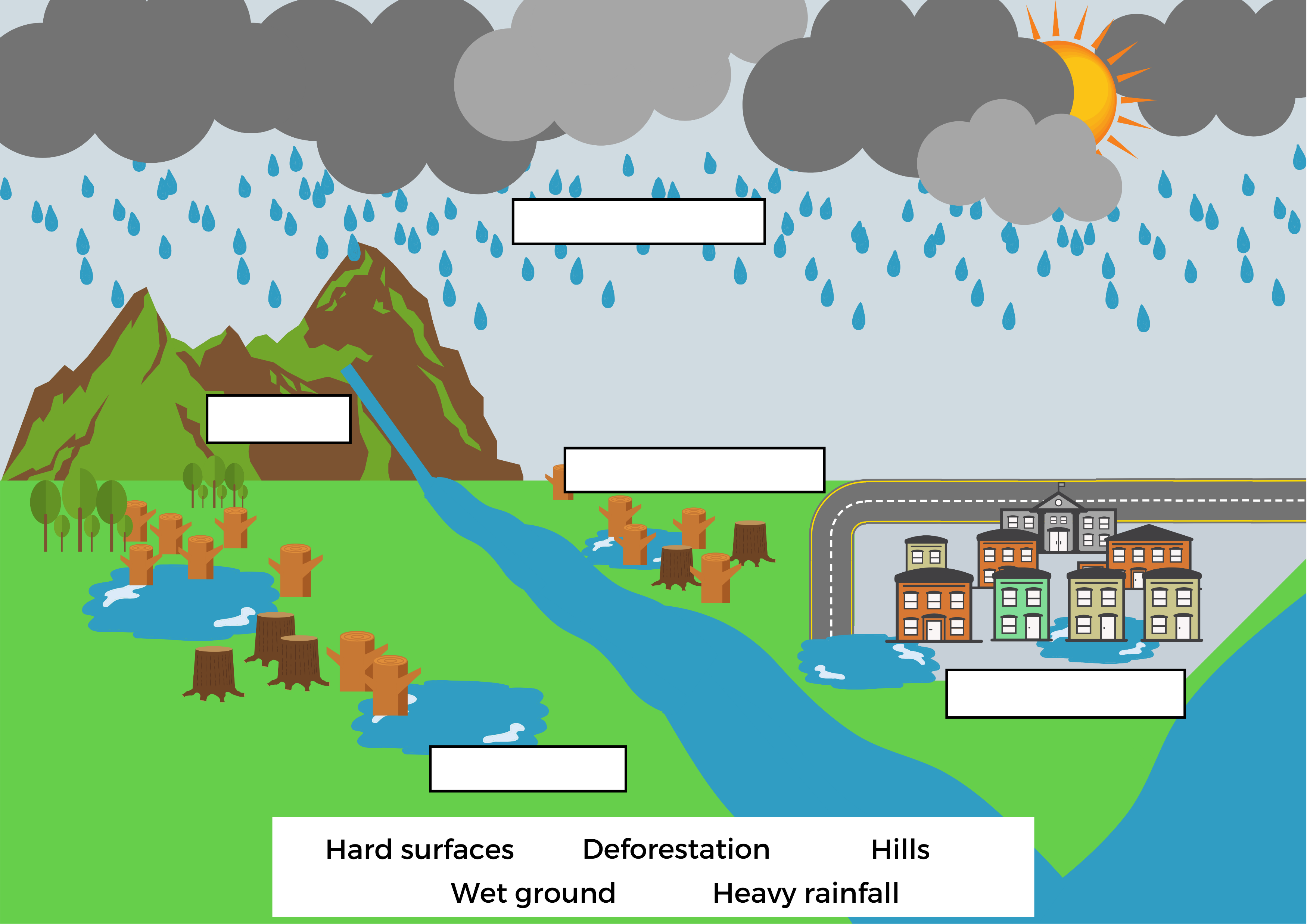 Can you match the words to the blank labels to identify what can make flooding worse?

Which are natural and which are man made?
Heavy rainfall
Natural
Hills
Natural
Deforestation
Man made
Hard surfaces
Man made
Wet ground
Natural
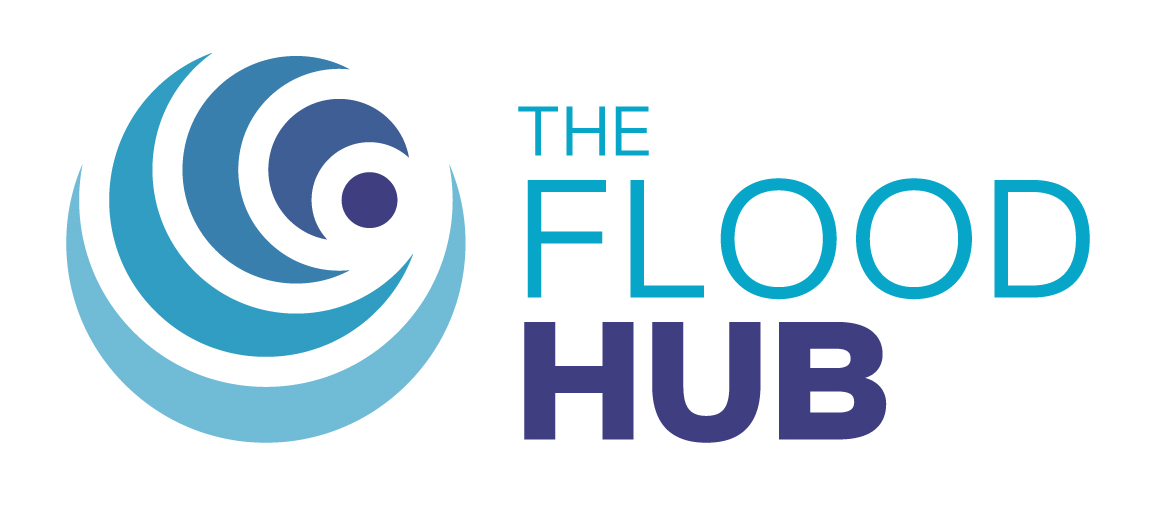 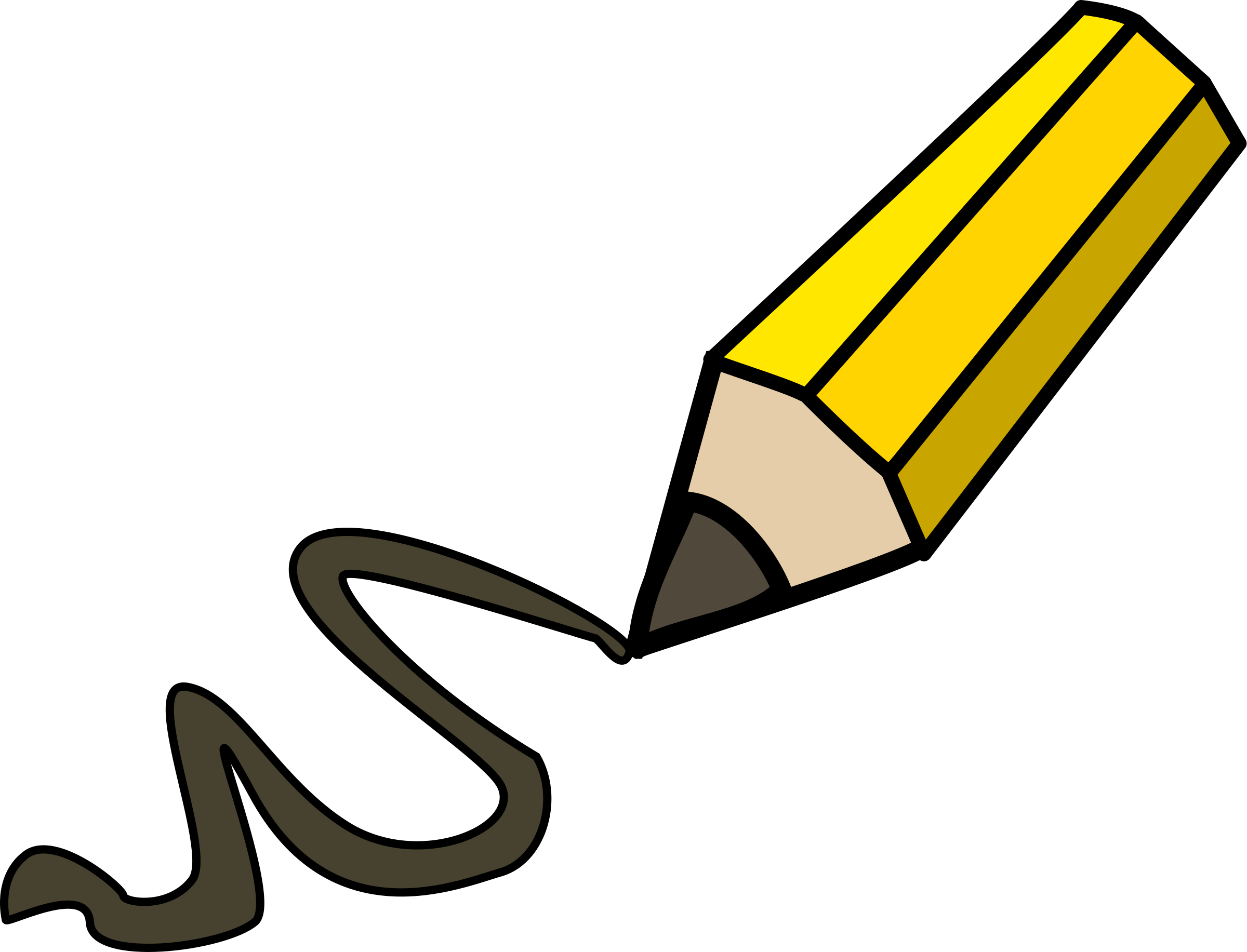 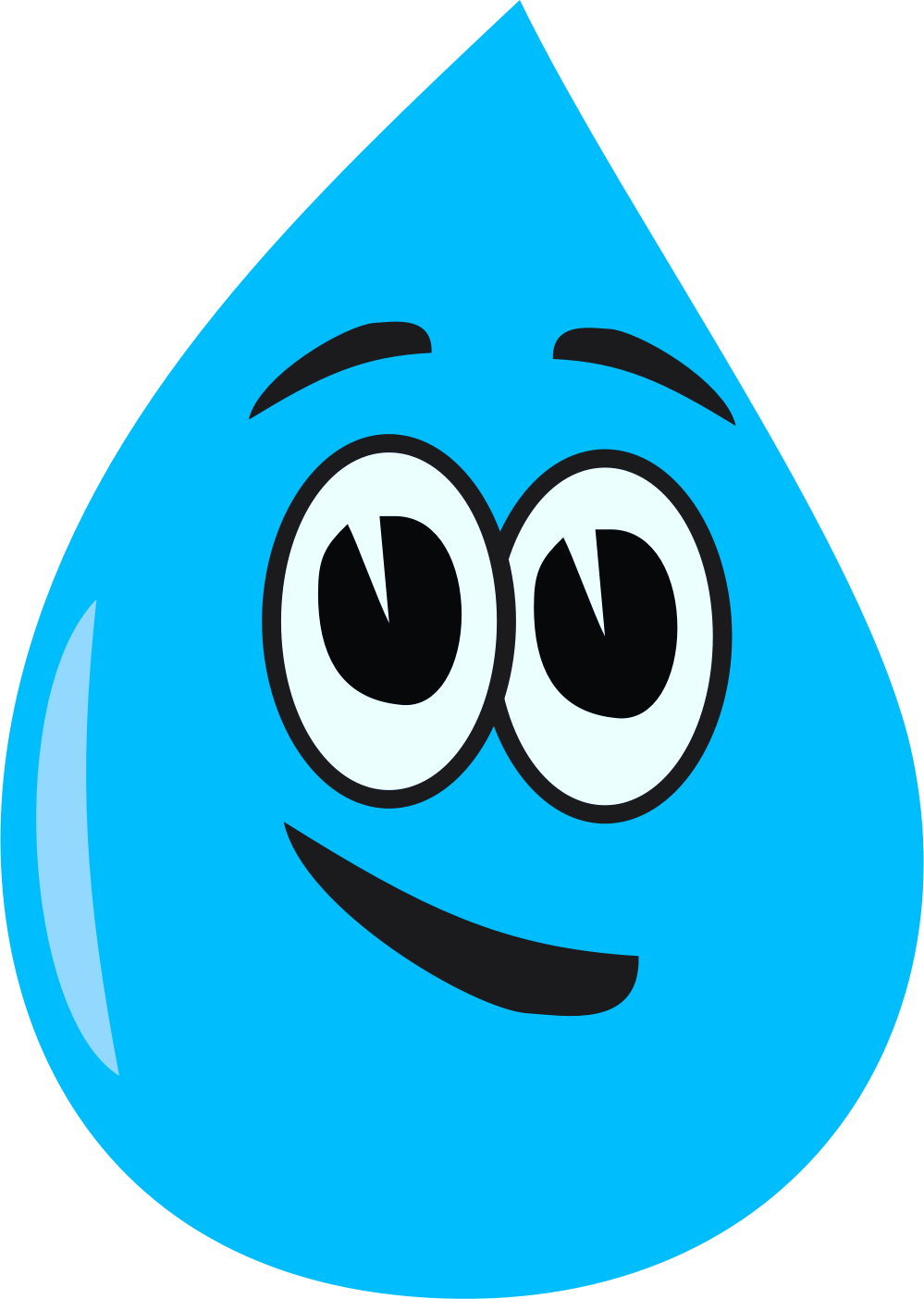 Experiment time!
Optional: Experiments to show the different influences of flooding.
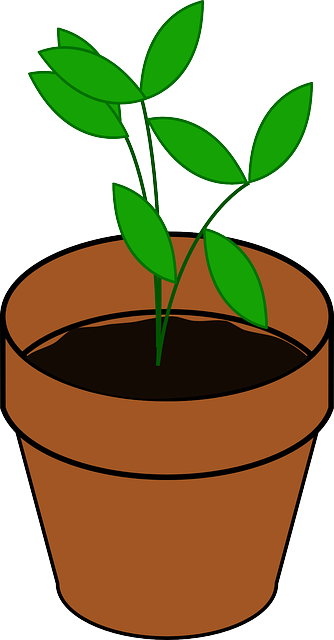 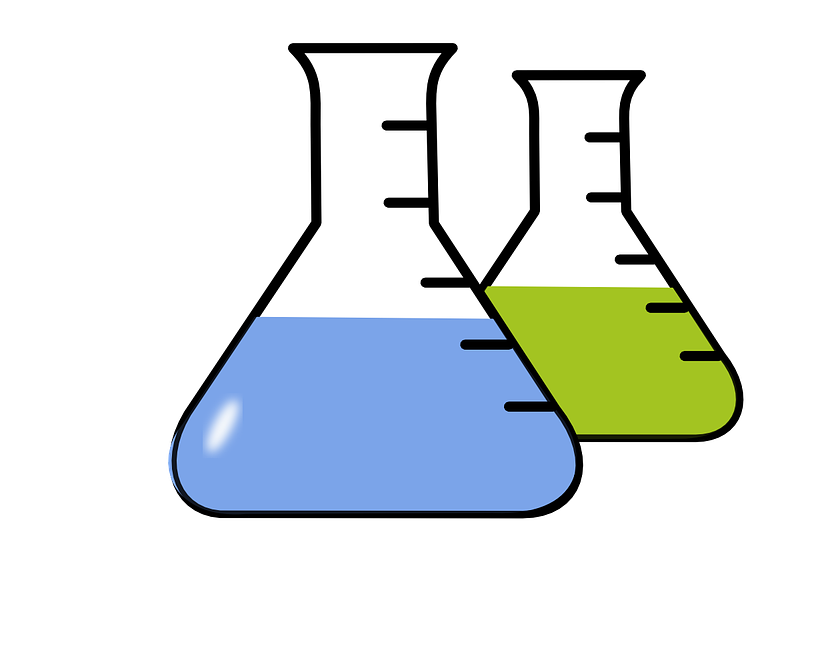 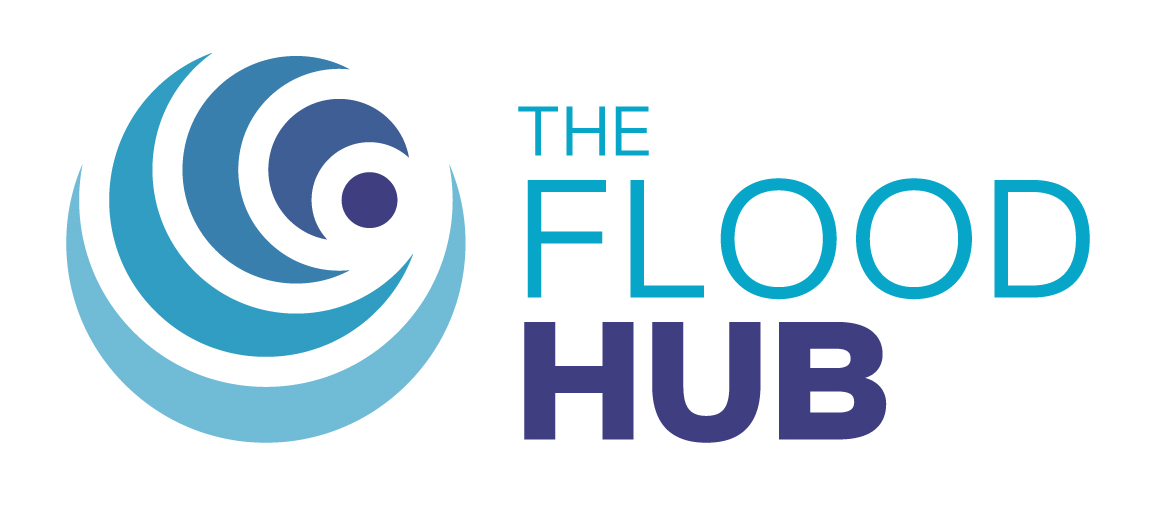 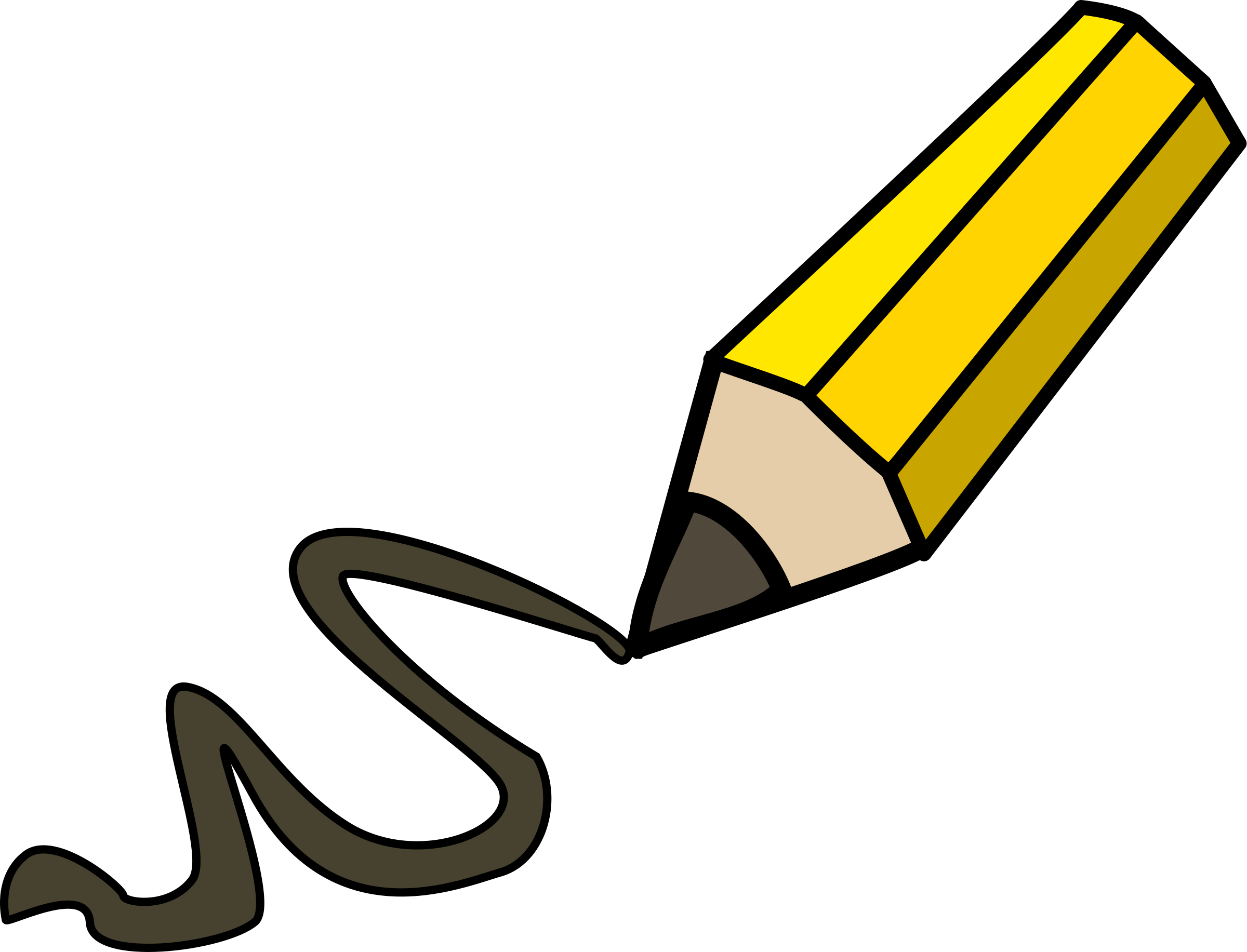 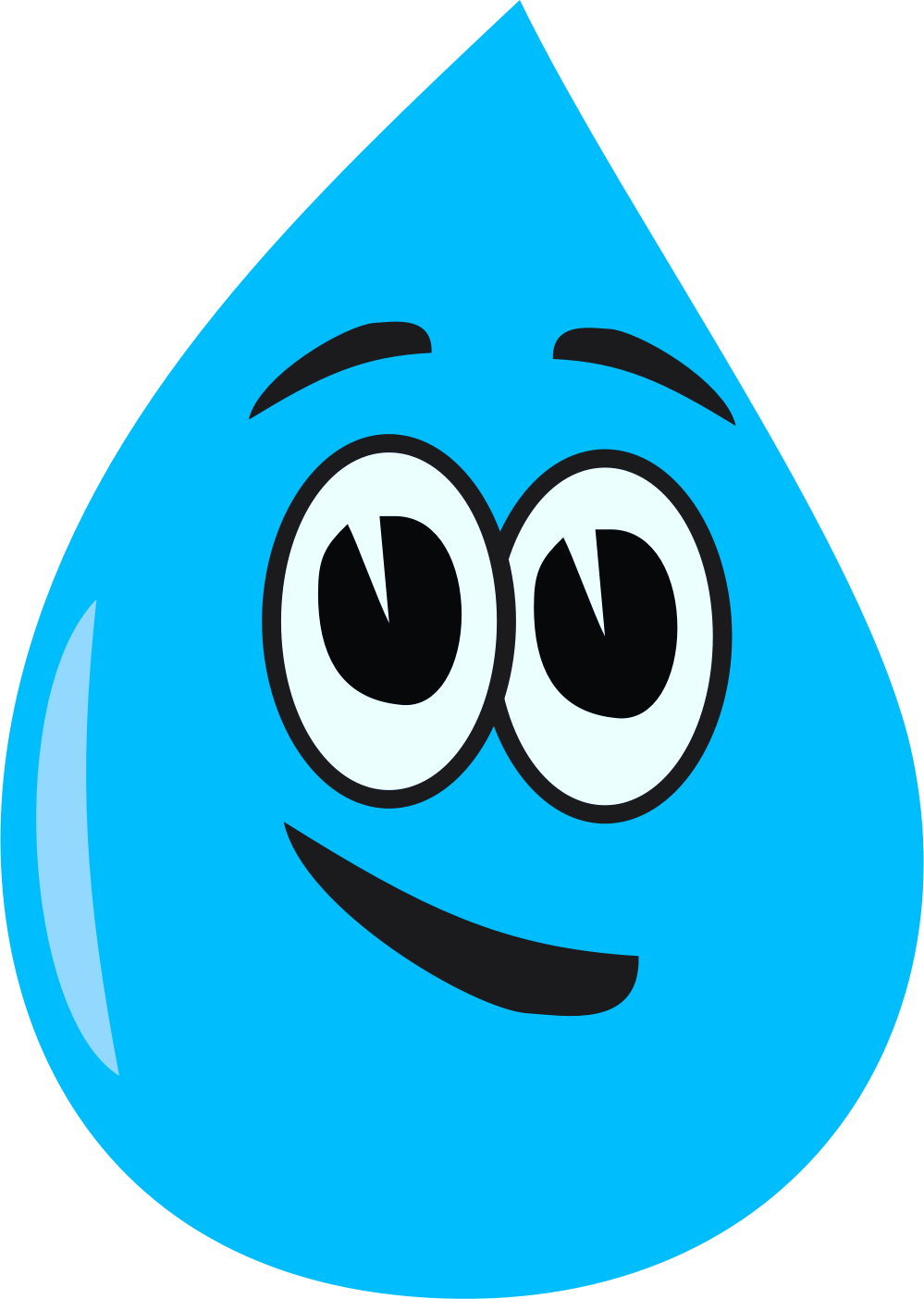 Quiz
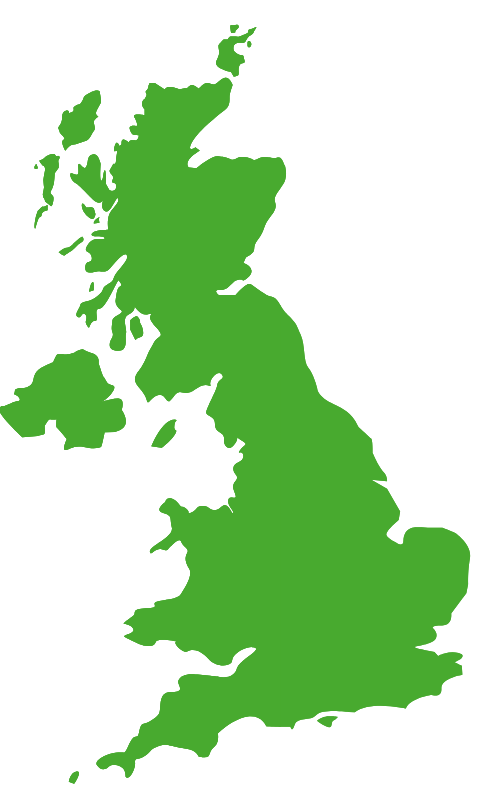 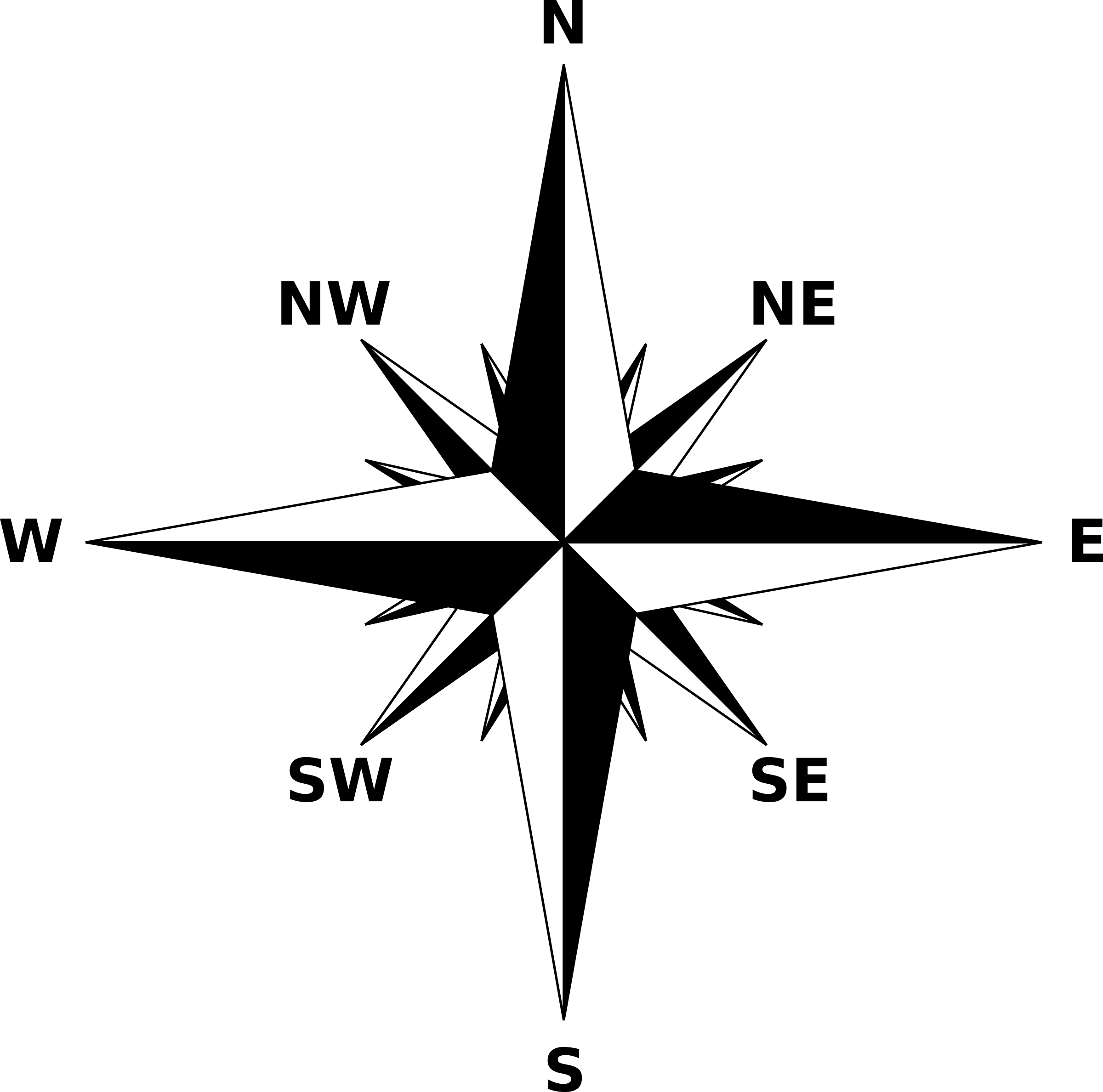 Where do you think it rains the most in the UK?
The correct answers are…….
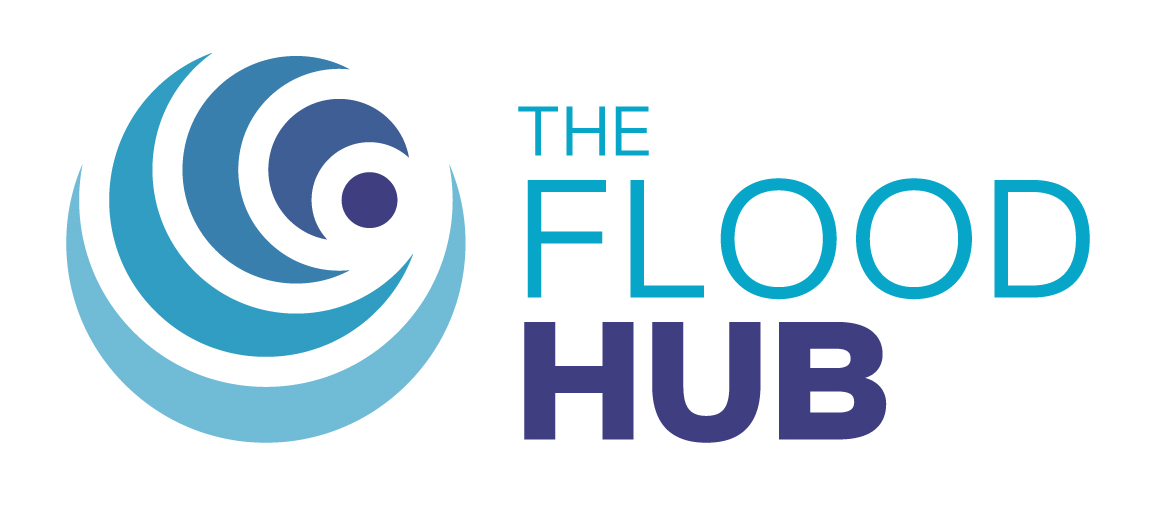 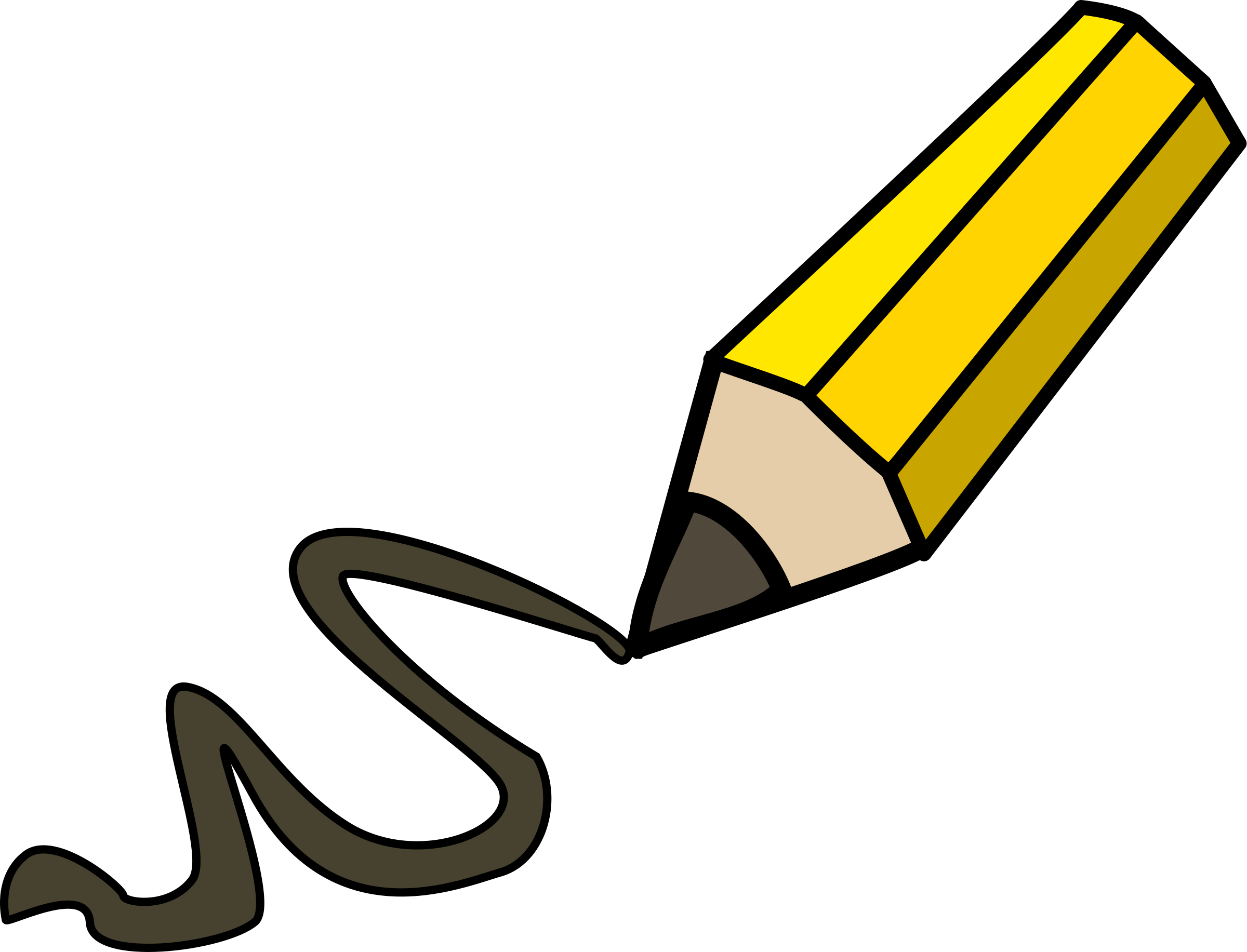 Quiz
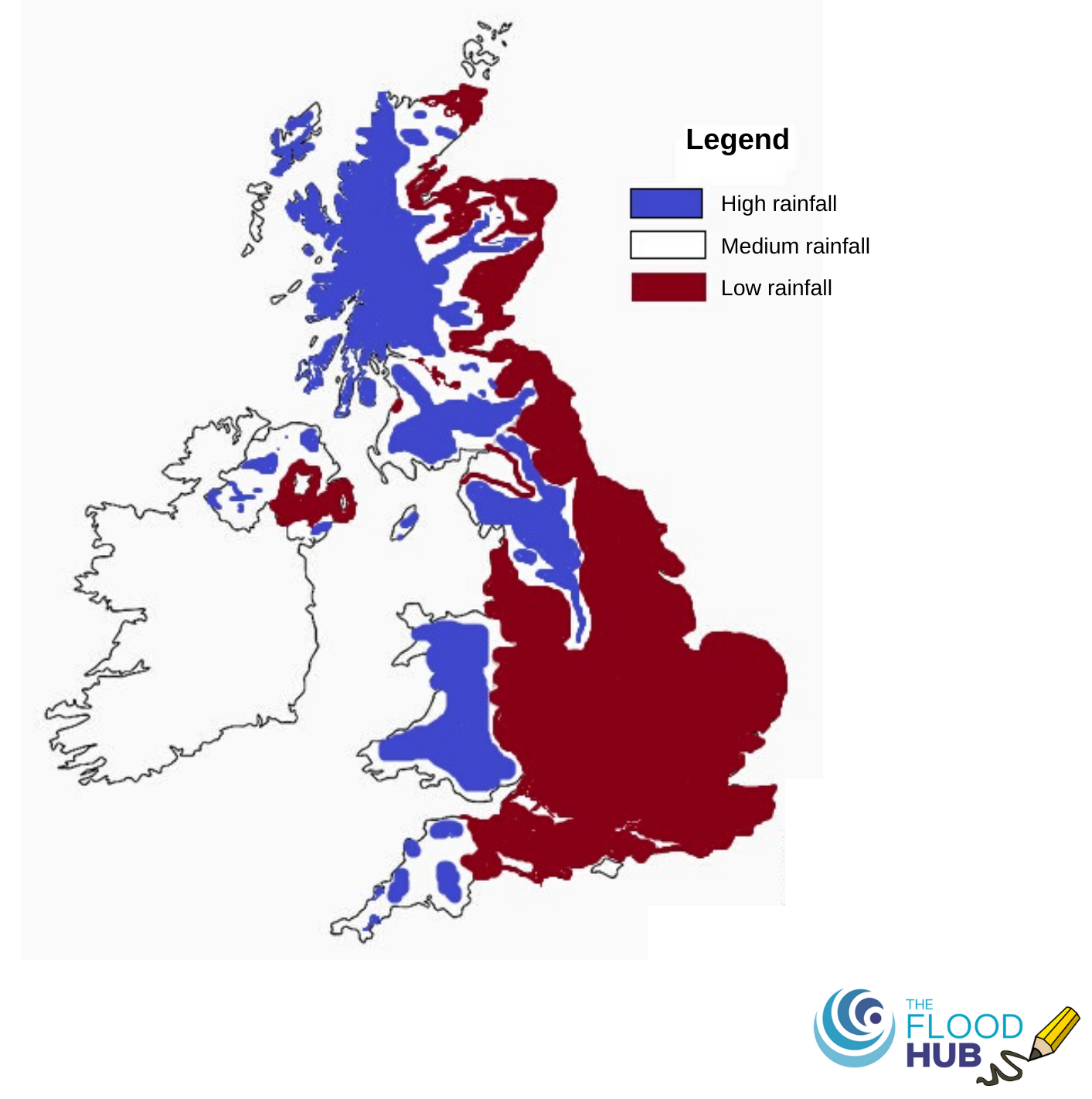 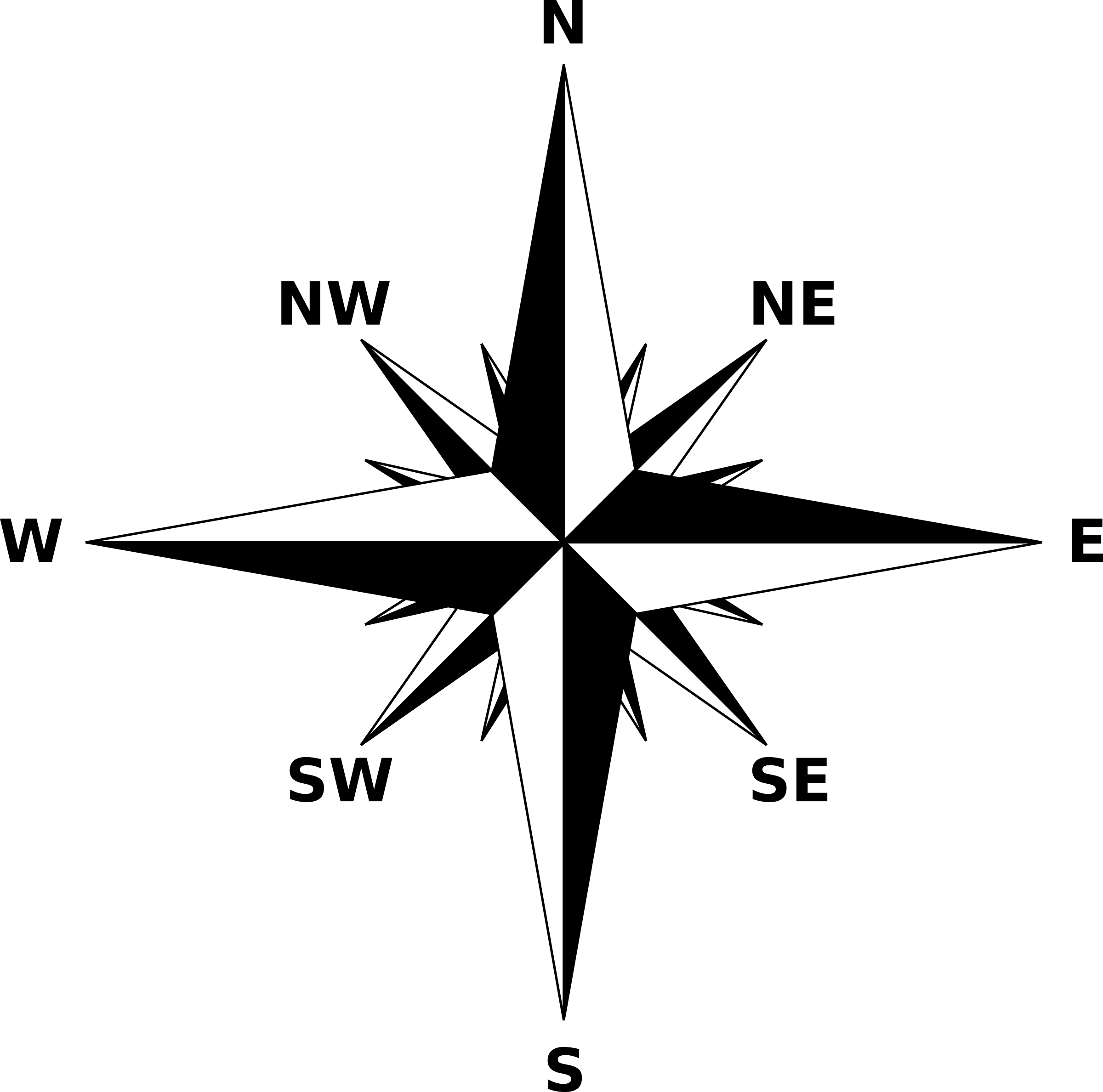 THE NORTH AND WEST OF THE UK!
However, heavy rainfall and extreme weather will become more common across all of the UK due to climate change!
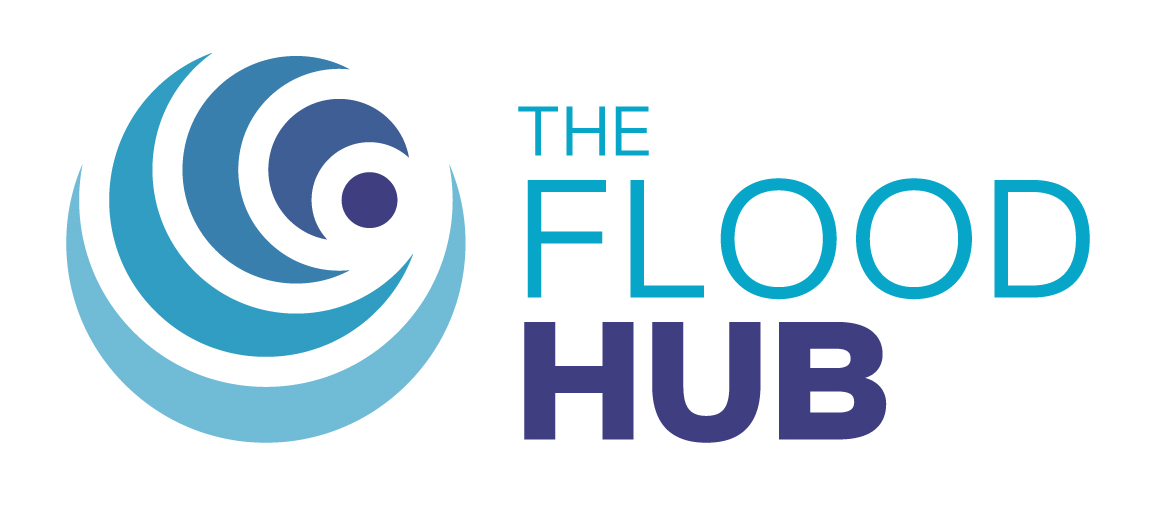 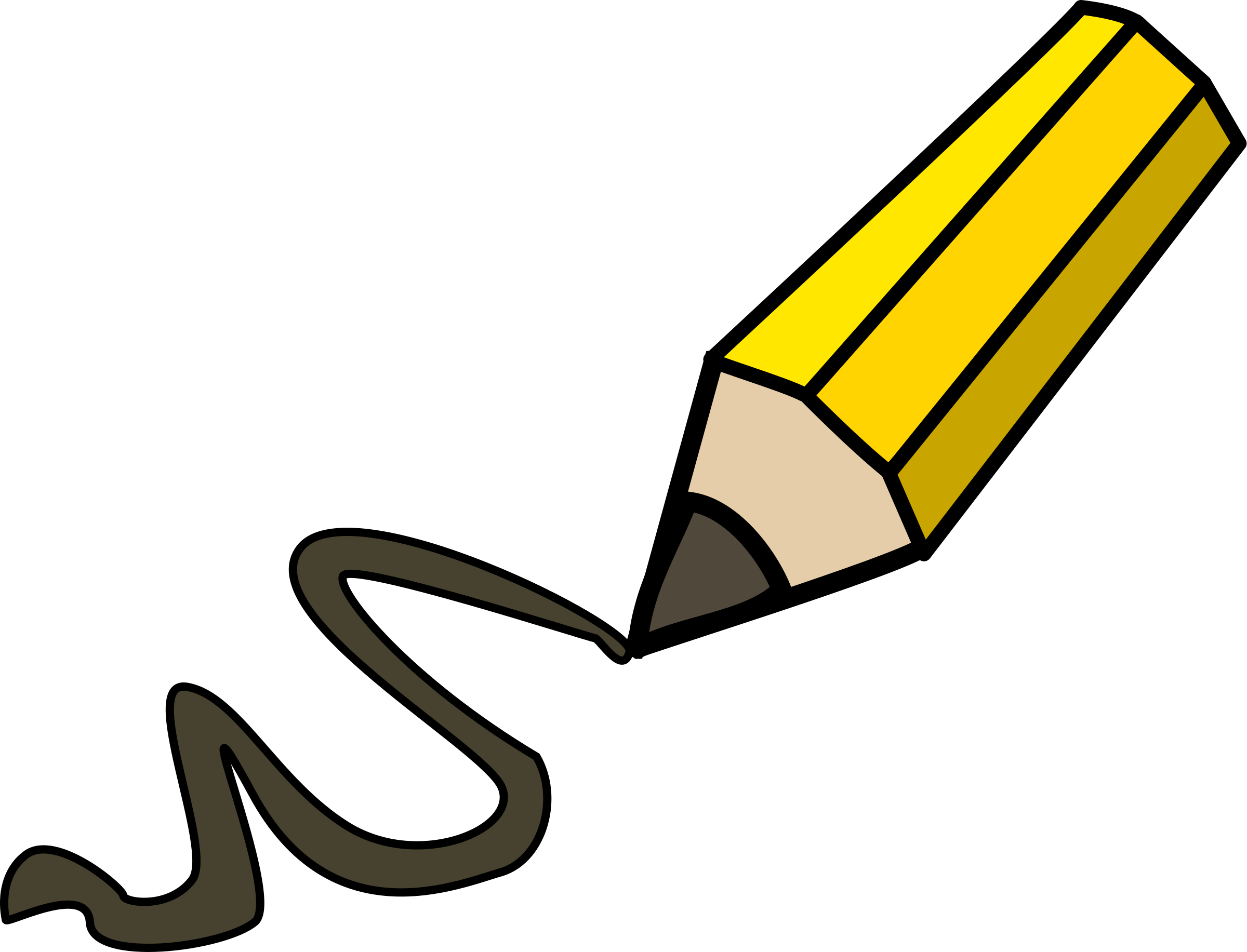 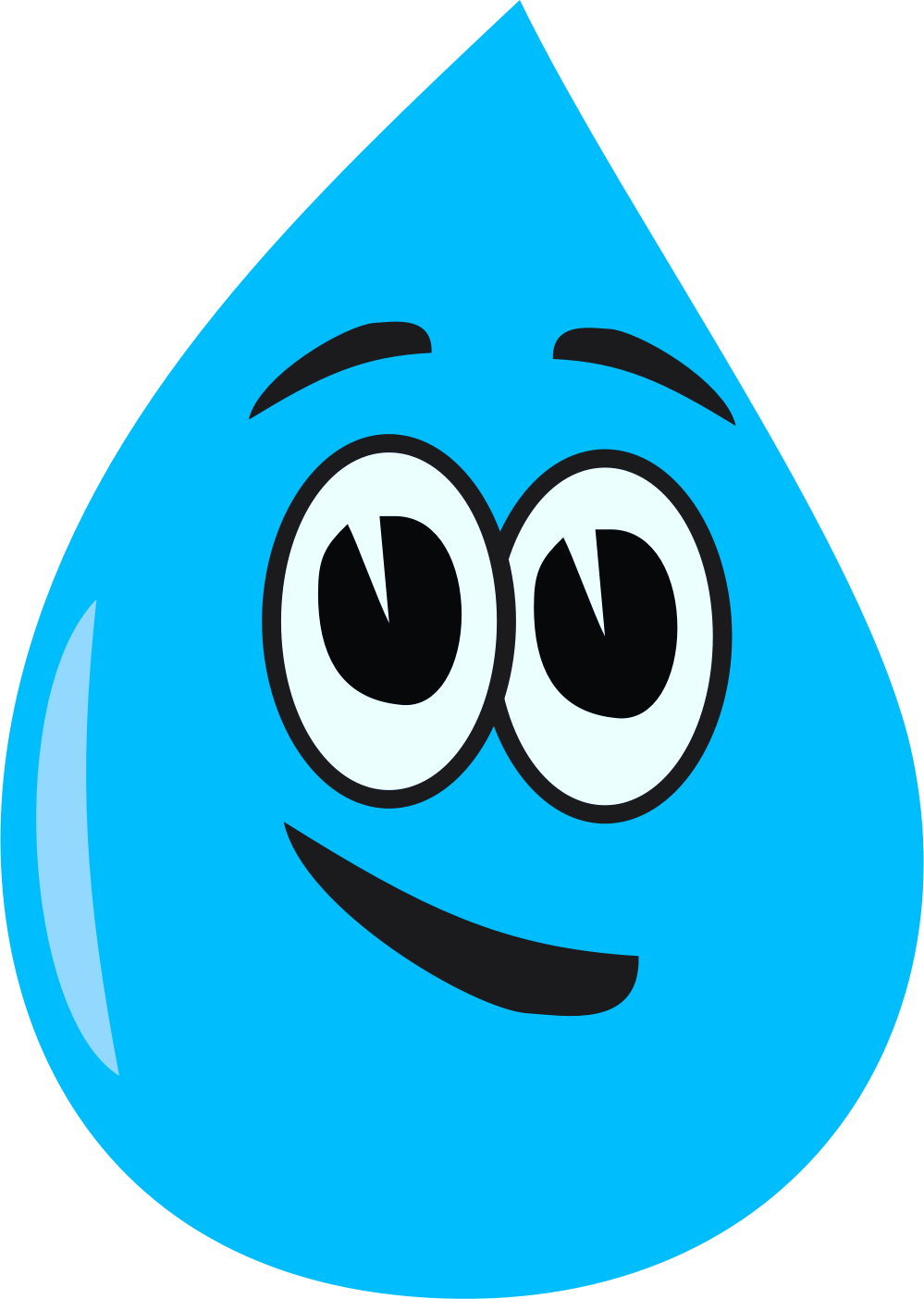 Why does it rain more in the North and West?
There are lots of hills and mountains in the west. 
Winds travelling from the Atlantic bring, warm, moist air to the west of Britain.
The air flows over the hills and mountains.
The air cools and condenses forming clouds.
It begins to rain.
The air flows to the other side of the mountain – it warms up and becomes drier.
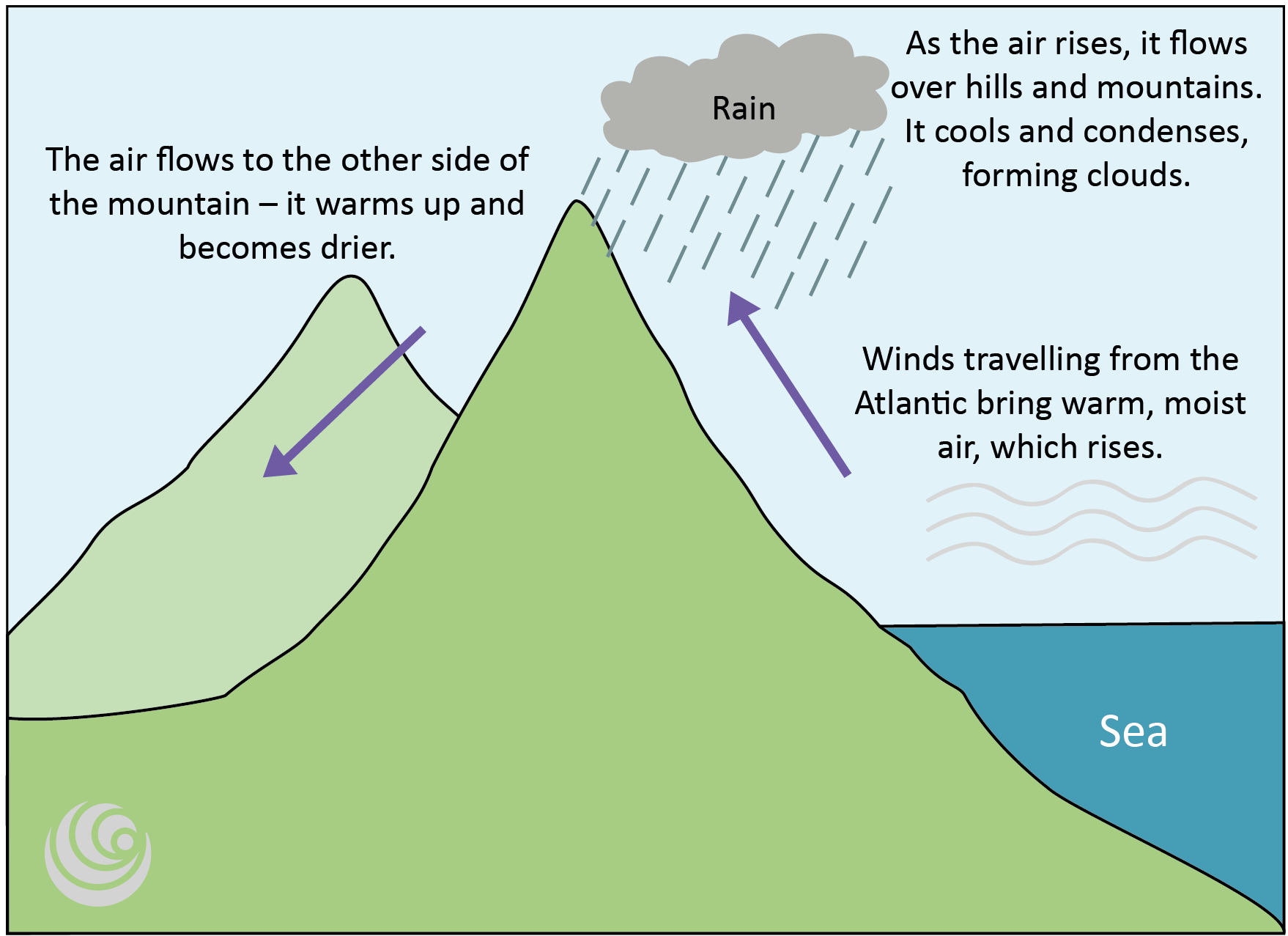 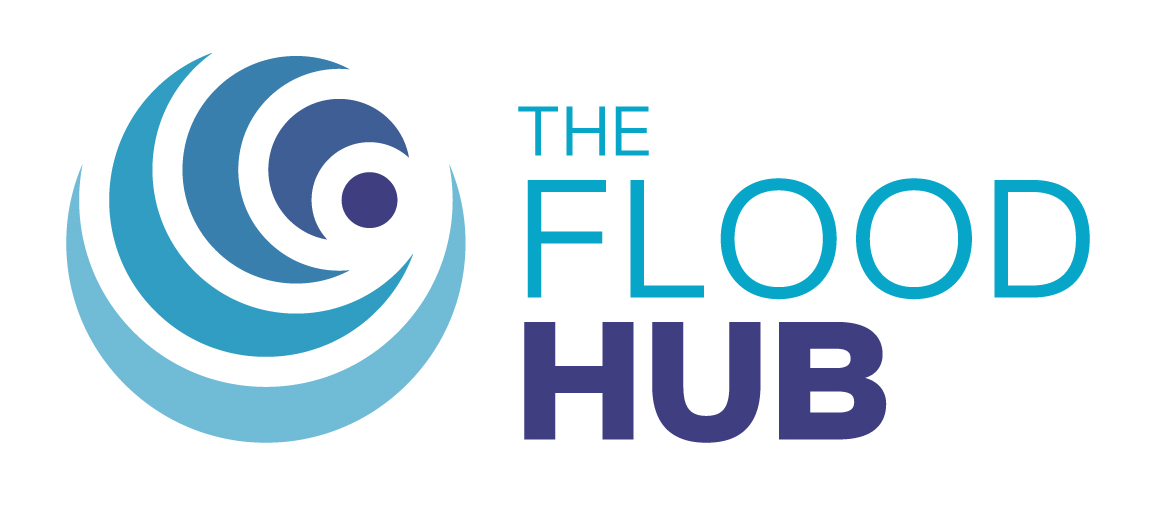 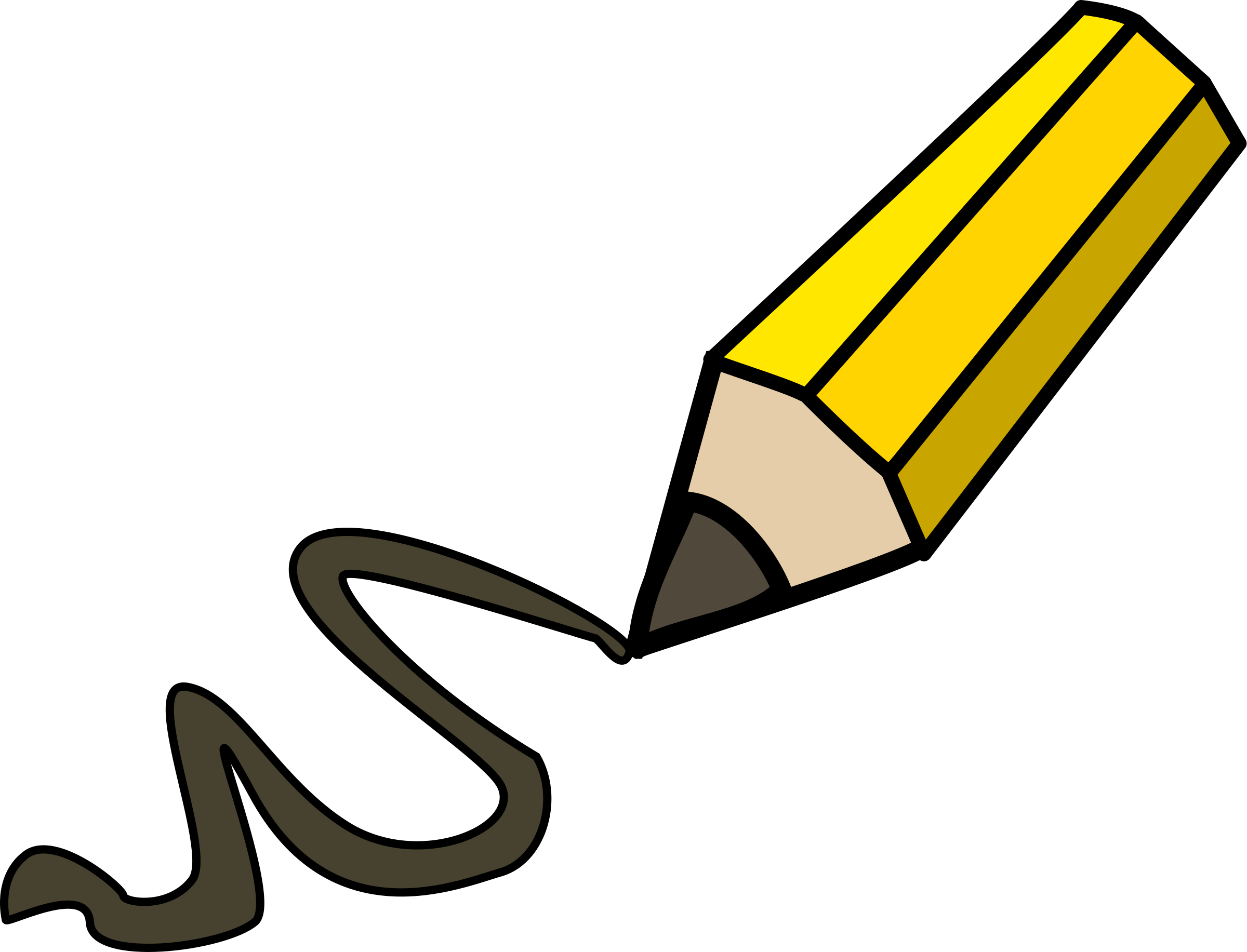 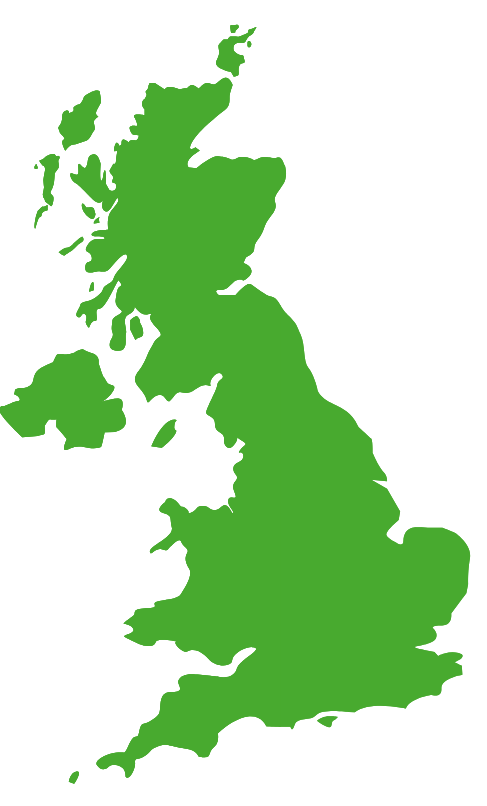 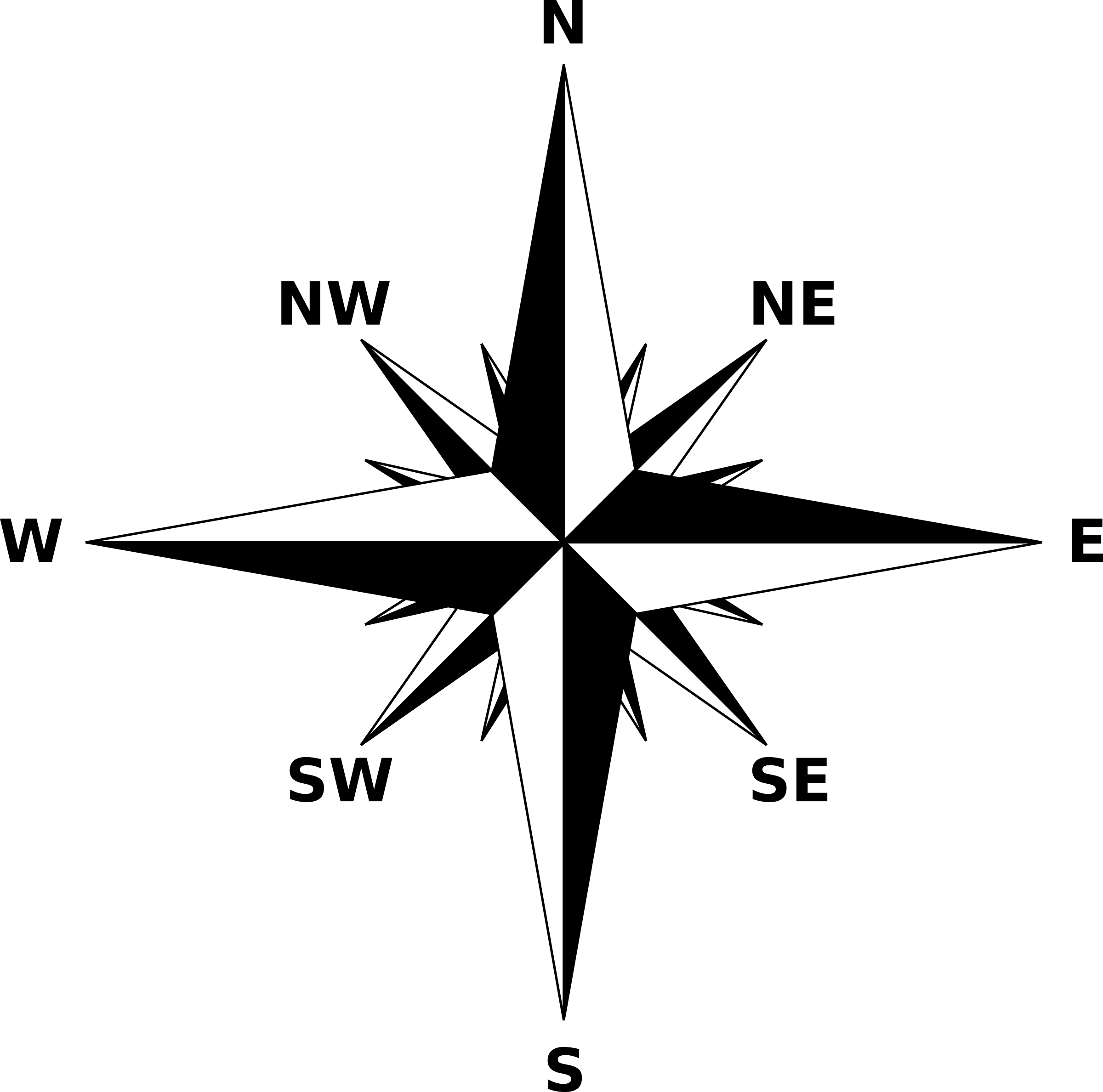 Quiz
Scotland
Name the four countries represented by the
England
Northern Ireland
Wales
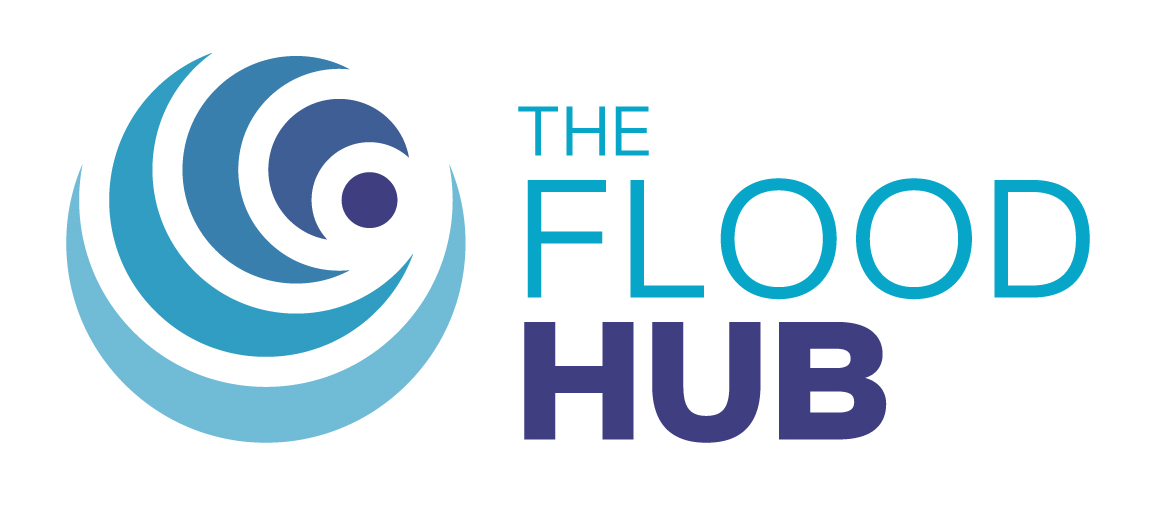 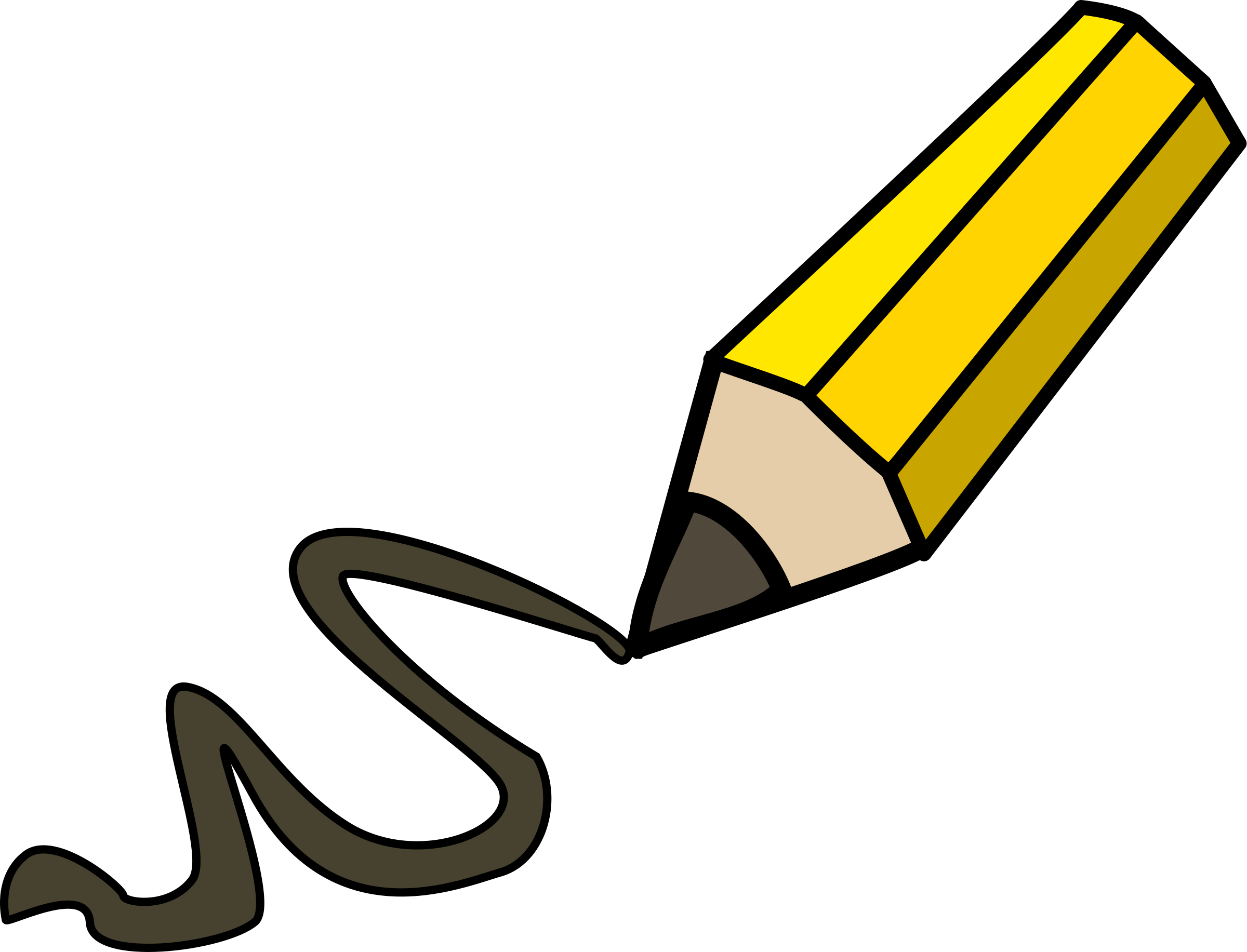 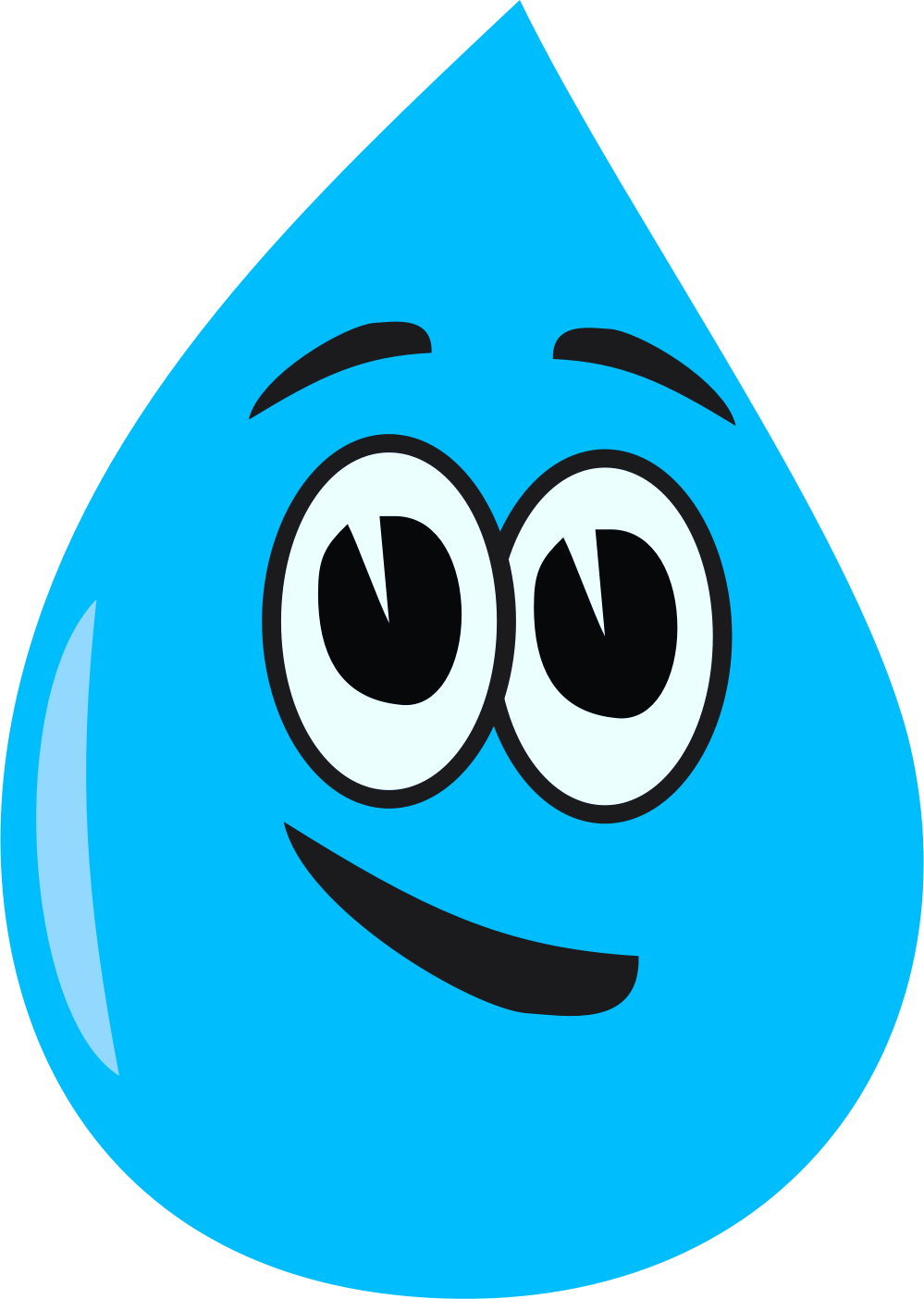 Storms
Storms may become more frequent due to climate change. They are named to raise awareness of extremely bad weather. This enables the public to keep themselves, their homes and businesses safe. Storms are named in this country by the Met Office.

Come up with your own list of storm names in alphabetical order!
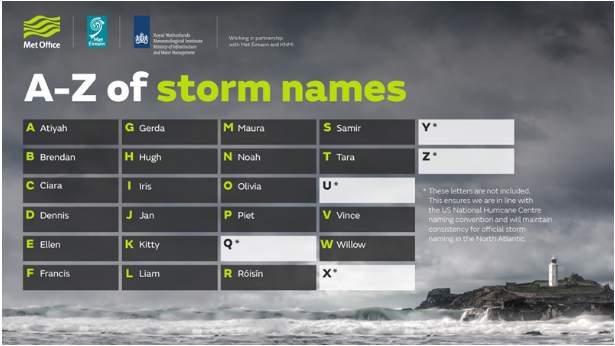 Image: Met Office
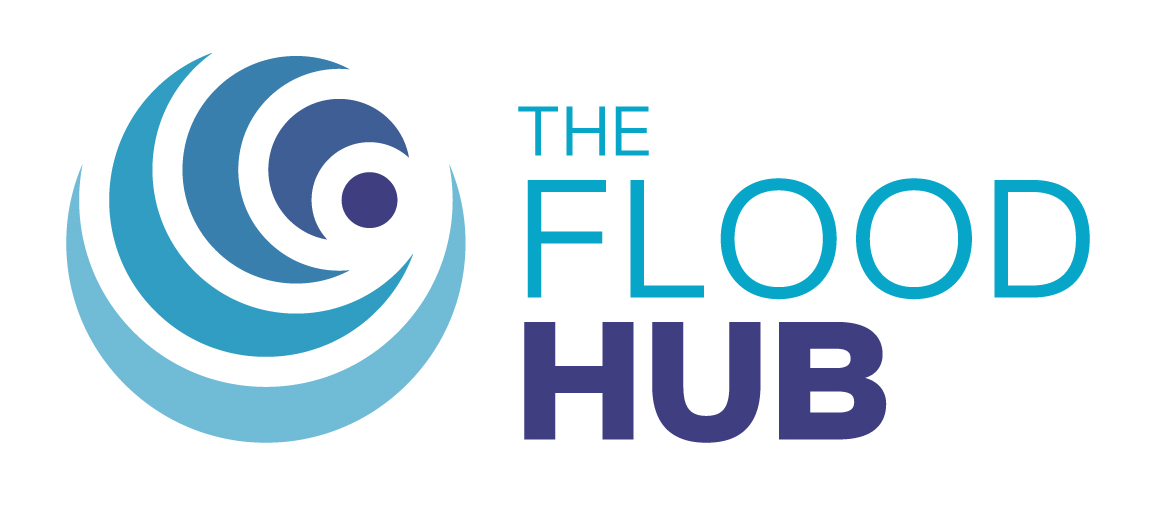 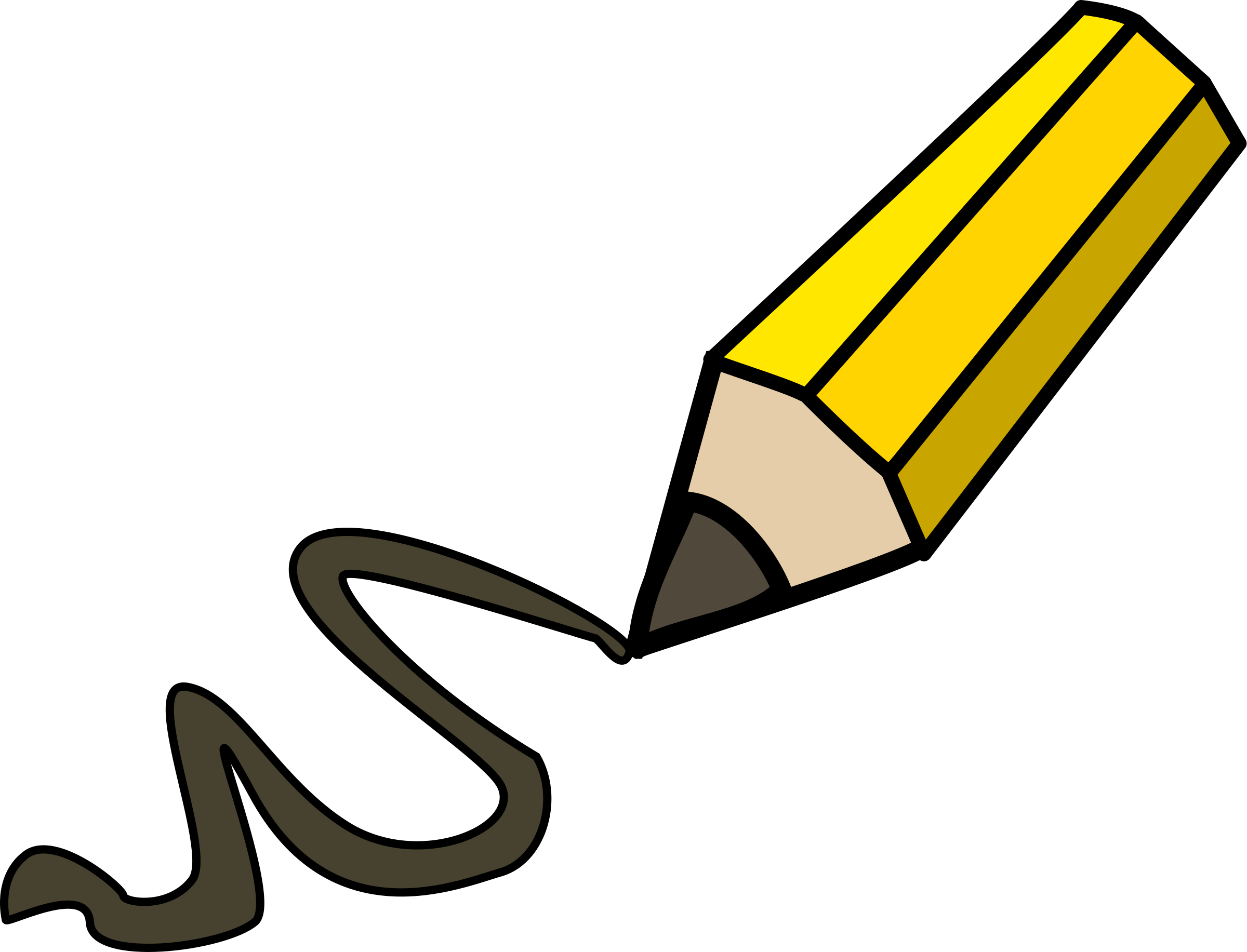 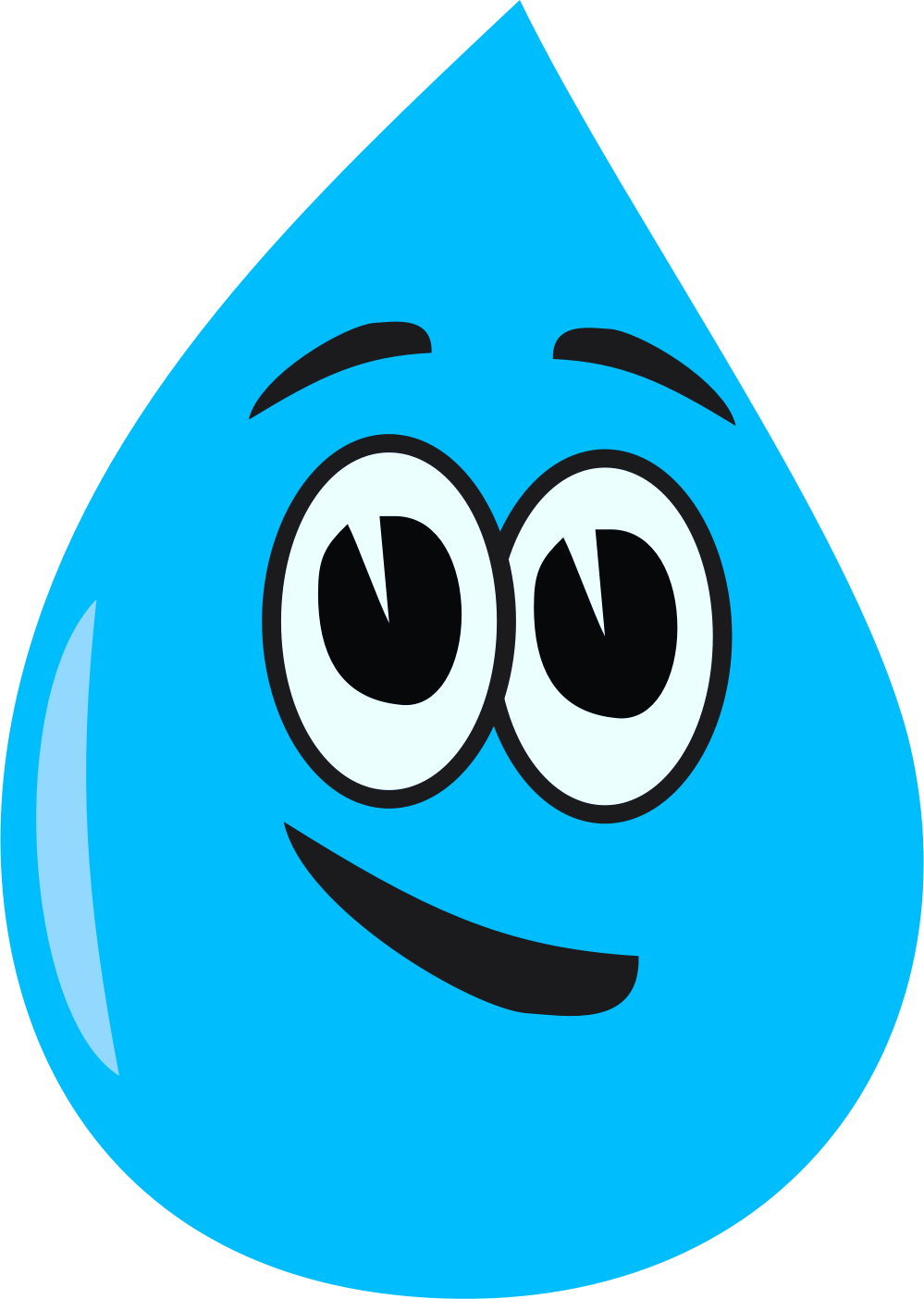 Recap of lesson
A large amount of water covering an area of land that is usually dry.
A flood is…

Flooding is caused by…

Flooding can be made worse by…
Heavy rain running off the ground into rivers which get too full.
Both natural and man made things like hard surfaces, storms and climate change.
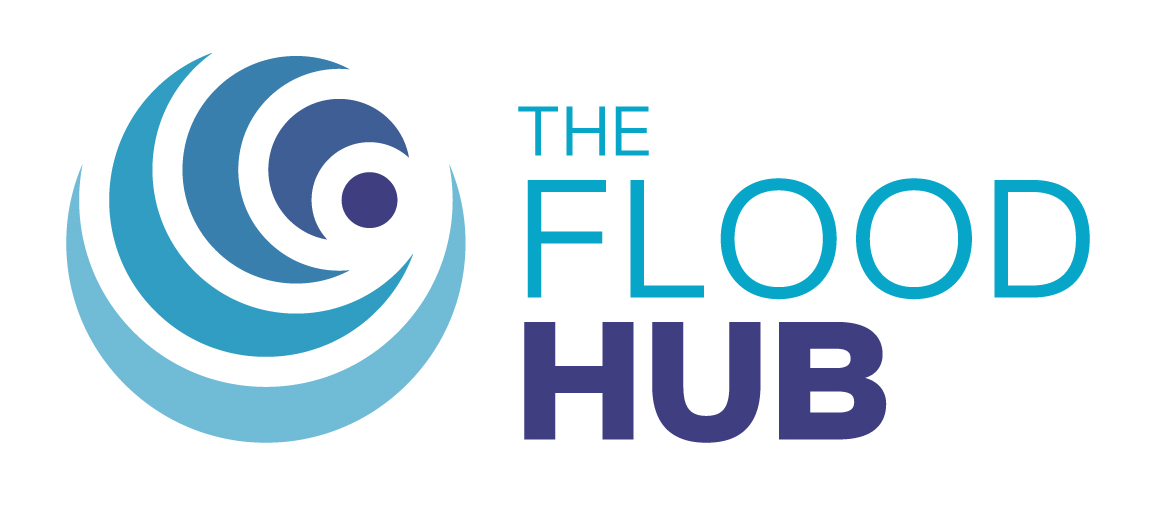 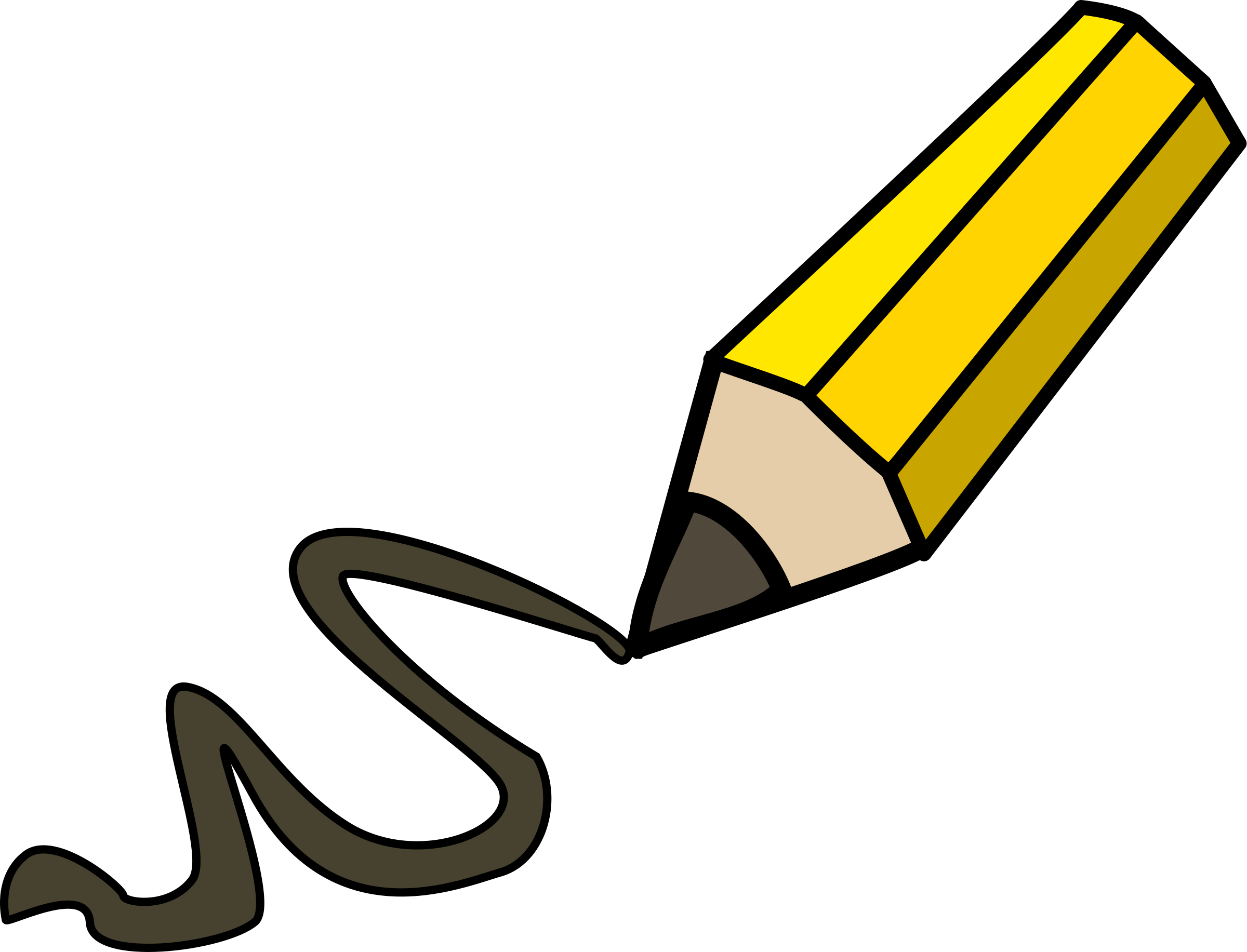 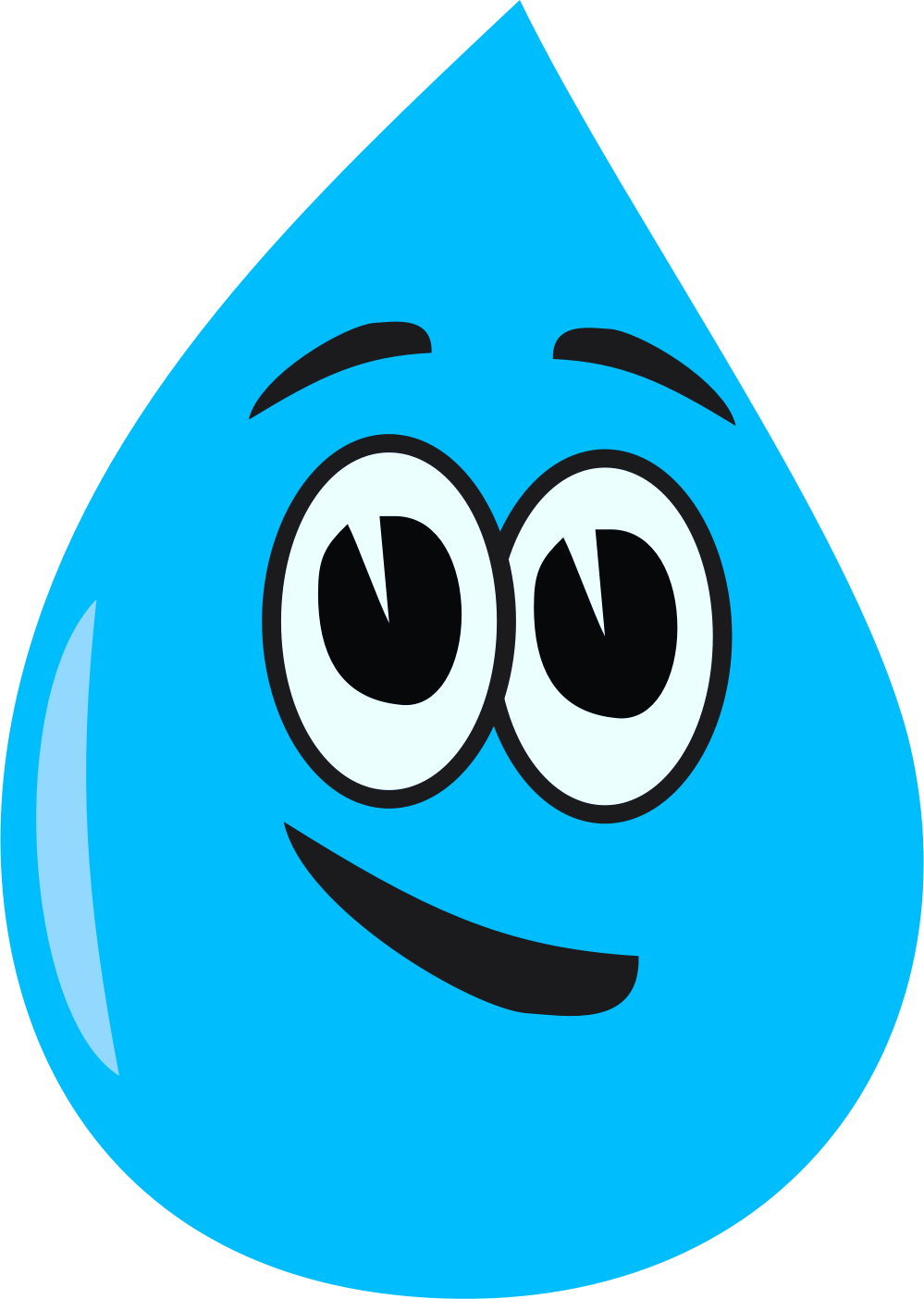 Homework
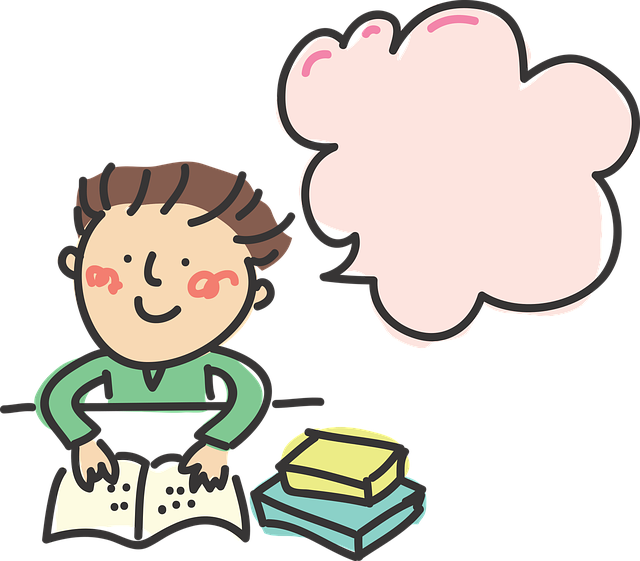 Research a flood in the UK. Find out…
Where did it happen?
What year did it happen?
What caused it?
What were the impacts?
How many houses were flooded?
Did it cause other damage to the town/village?
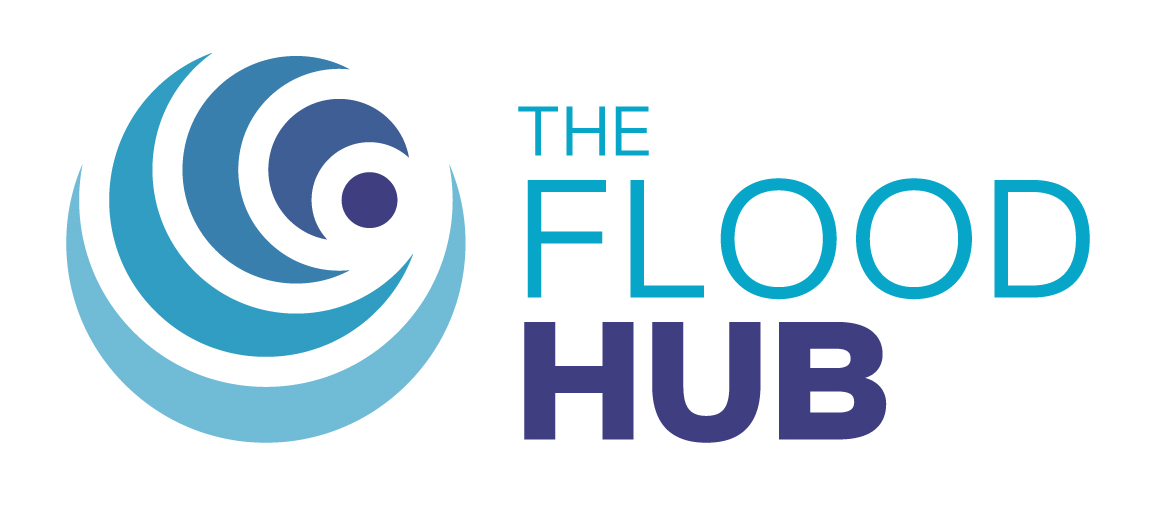 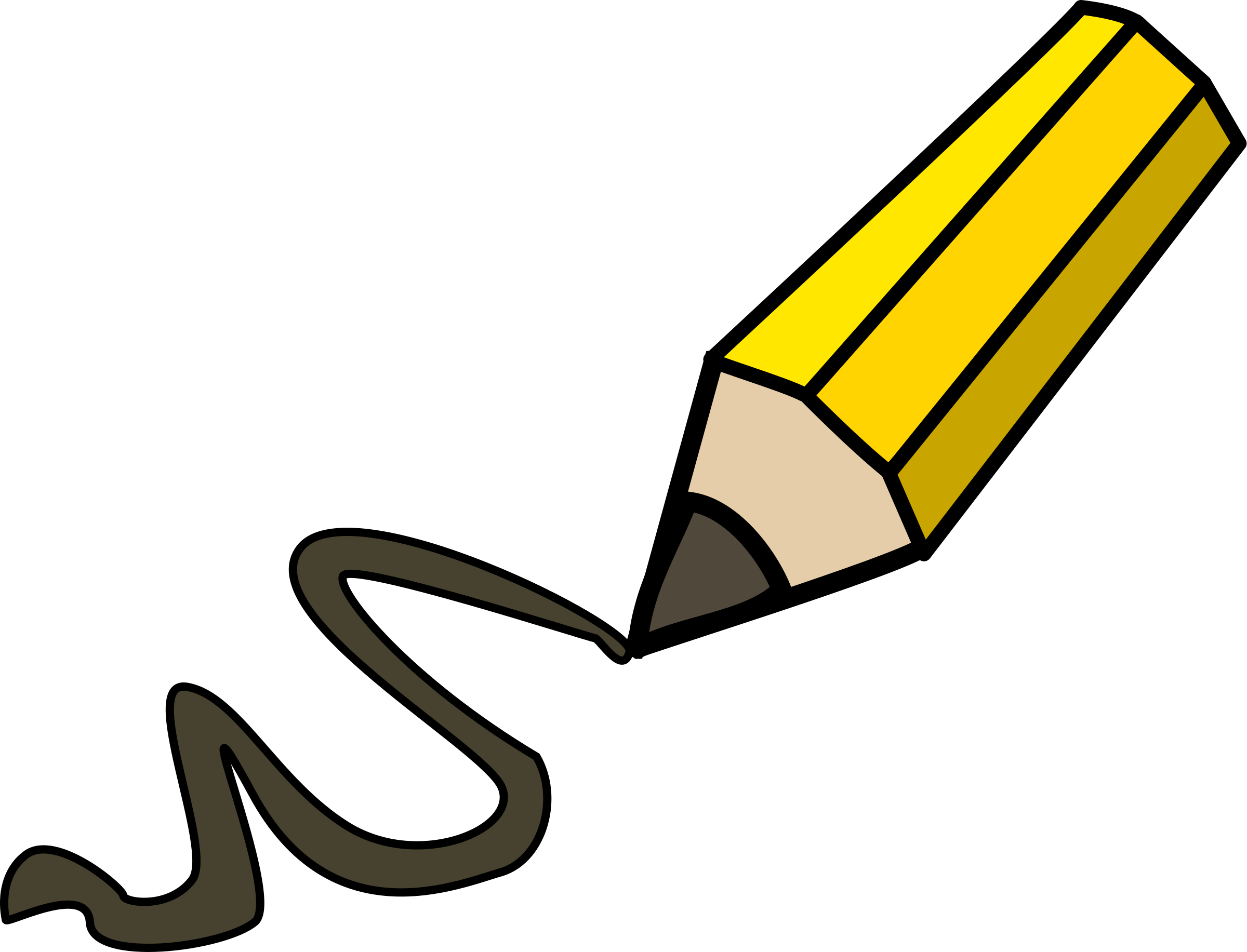